Referências Bibliográficas
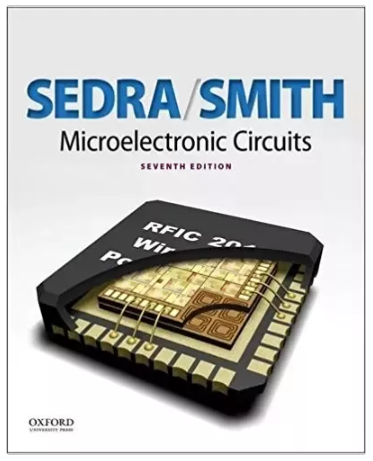 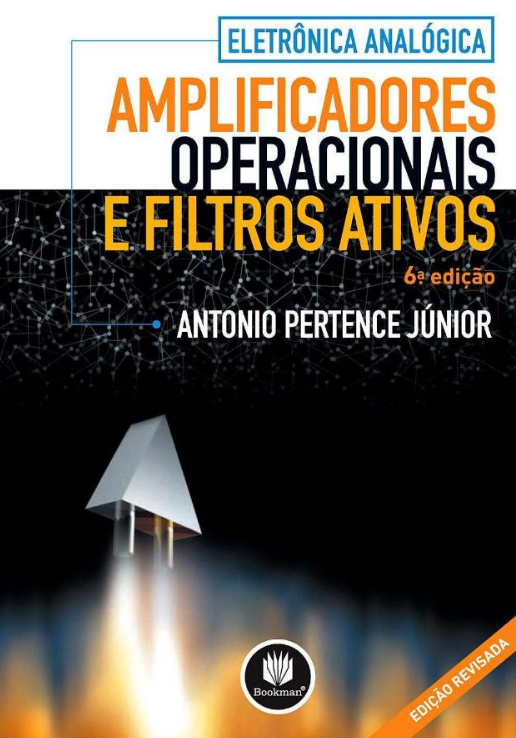 Bookman
2003, 6ª edição
Oxford University Press 
2015, 7th Edition
In the mid-1960s the first integrated-circuit (IC) op amp was produced. This unit (the μA 709) was made up of a relatively large number of transistors and resistors all on the same silicon chip. Although its characteristics were poor (by today’s standards) and its price was still quite high, its appearance signaled a new era in electronic circuit design.
Electronics engineers started using op amps in large quantities, which caused their price to drop  dramatically. They also demanded better-quality op amps. Semiconductor manufacturers responded quickly, and within the span of a few years, high-quality op amps became available at extremely low prices (tens of cents) from a large number of suppliers.
One of the reasons for the popularity of the op amp is its versatility. One can do almost anything with op amps! 

Equally important is the fact that the IC op amp has characteristics that closely approach the assumed ideal. This implies that it is quite easy to design circuits using the IC op amp. 

Also, op-amp circuits work at performance levels that are quite close to those predicted theoretically. It is for this reason that we are studying op amps at this early stage.
The circuit inside the op amp will not be discussed in this chapter. Rather, we will treat the op amp as a circuit building block and study its terminal characteristics and its applications. This approach is quite satisfactory in many op-amp applications. 

Nevertheless, for the more difficult and demanding applications it is quite useful to know what is inside the op-amp package. This topic is studied in Chapter 13 – Operational Amplifiers Circuit of the book Microelectronics Circuits (Sedra – Smith, 7th edition). More advanced applications of op amps appears in the later chapters of this book.
Op Amp 741
O Op Amp é um circuito integrado composto de resistores, transistores e capacitores.
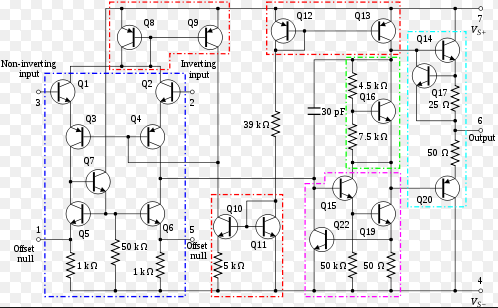 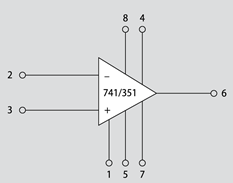 Op Amp 741
Second Stage
(Class AB)
Output
Stage
Firt Stage
(Active Load)
Reference Bias
 Current
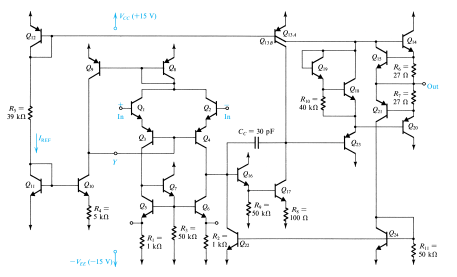 Short Circuito Protection
The Op-Amp Terminals
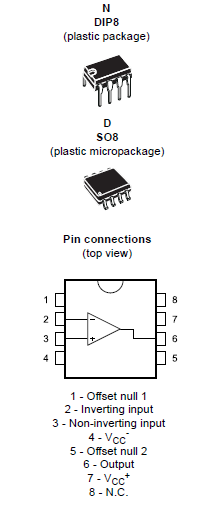 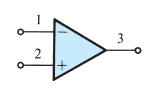 circuit symbol
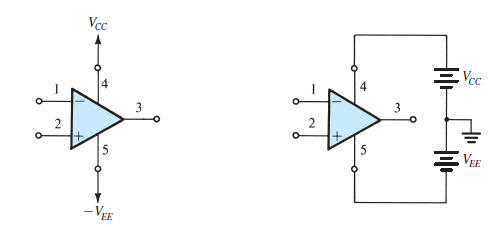 The op amp shown connected to dc power supplies
Ideal Op Amp
Function and Characteristics of the Ideal Op Amp
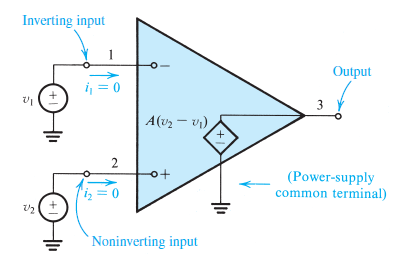 The op amp is designed to sense the difference between the voltage signals applied at its two input terminals (v1 and v2), multiply this by a number A, and cause the resulting voltage the resulting voltage A(v2 − v1) to appear at output terminal 3. The voltage at a terminal we mean the voltage between that terminal and ground. Thus:
The ideal op amp is not supposed to draw any input current. That is, the signal current into terminal 1 and the signal current into terminal 2 are both zero. In other words, the input impedance of an ideal op amp is supposed to be infinite.
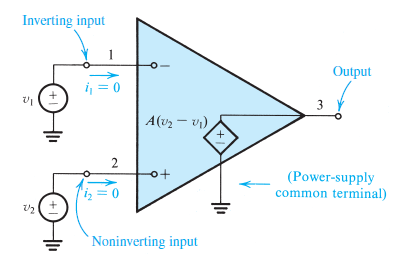 This terminal 3 is supposed to act as the output terminal of an ideal voltage source. That is, the voltage between terminal 3 and ground will always be equal to A(v2 − v1), independent of the current that may be drawn from terminal 3 into a load impedance. In other words, the output impedance of an ideal op amp is supposed to be zero.
The output is in phase with (has the same sign as) v2 and is out of phase with (has the opposite sign of) v1. For this reason, input terminal 1 is called the inverting input terminal and is distinguished by a “−” sign, while input terminal 2 is called the noninverting input terminal and is distinguished by a “+” sign.
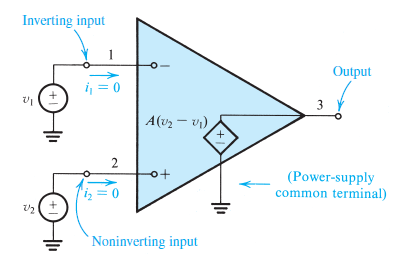 The op amp responds only to the difference signal v2 − v1 and hence ignores any signal common to both inputs. That is, if v1 = v2 = 1 V, then the output will (ideally) be zero. We call this property common-mode rejection, and we conclude that an ideal op amp has zero common-mode gain or, equivalently, infinite common- mode rejection.
The gain A is called the differential gain, for obvious reasons. Perhaps not so obvious is another name that we will attach to A: the open-loop gain. The reason for this name will become obvious later on when we “close the loop” around the op amp and define another gain, the closed-loop gain.
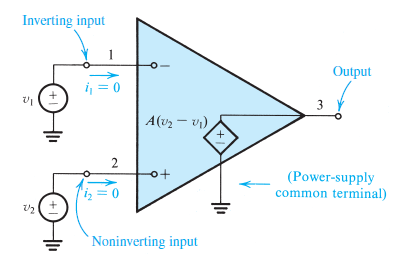 The ideal op amp has a gain A that remains constant down to zero frequency and up to infinite frequency. That is, ideal op amps will amplify signals of any frequency with equal gain, and are thus said to have infinite bandwidth.
The ideal op amp should have a gain A whose value is very large and ideally infinite. One may justifiably ask: If the gain A is infinite, how are we going to use the op amp? The answer is very simple: In almost all applications the op amp will not be used alone in a so-called open-loop configuration. Rather, we will use other components to apply feedback to close the loop around the op amp.
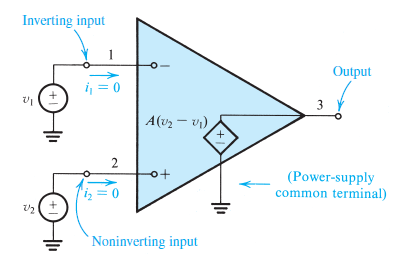 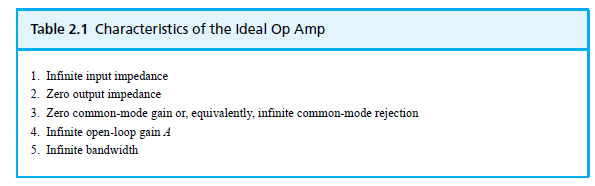 Differential and Common-Mode Signals
The differential input signal vId is simply the difference between the two input signals v1 and v2; that is,
The common-mode input signal vIcm is the average of the two input signals v1 and v2:
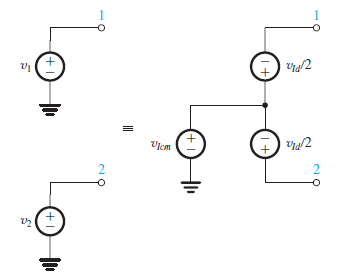 EXERCISES
The internal circuit of a particular op amp can be modeled by the circuit shown in the figure below. Express v3 as a function of v1 and v2. For the case Gm = 10 mA/V, 
R = 10 kΩ, and μ = 100, find the value of the open-loop gain A.
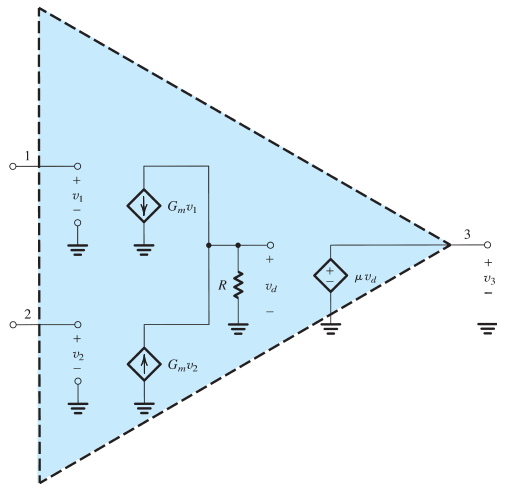 Inverting 
Amplifier
The Inverting Configuration
Op amps are not used alone; rather, the op amp is connected to passive components in a feedback circuit. There are two such basic circuit configurations employing an op amp and two resistors: the inverting configuration and the noninverting configuration.
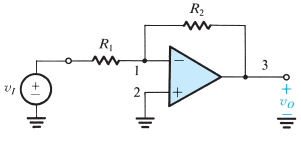 Resistor R2 is connected from the output terminal of the op amp, terminal 3, back to the input terminal, terminal 1. 

We speak of R2 as applying negative feedback.

If R2 were connected between terminals 3 and 2 we would have called this positive feedback.
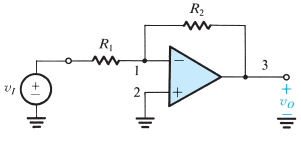 We will do so assuming the op amp to be ideal. The gain A is very large (ideally infinite).
It follows that the voltage at the inverting input terminal (v1) is given by v1 = v2. That is, because the gain A approaches infinity, the voltage v1 approaches and ideally equals v2. We speak of this as the two input terminals “tracking each other in potential.” We also speak of a “virtual short circuit” that exists between the two input terminals. Here the word virtual should be emphasized, and one should not make the mistake of physically shorting terminals 1 and 2 together while analyzing a circuit. A virtual short circuit means that whatever voltage is at 2 will automatically appear at 1 because of the infinite gain A. But terminal 2 happens to be connected to ground; thus v2 = 0 and v1 = 0. We speak of terminal 1 as being a virtual ground— that is, having zero voltage but not physically connected to ground.
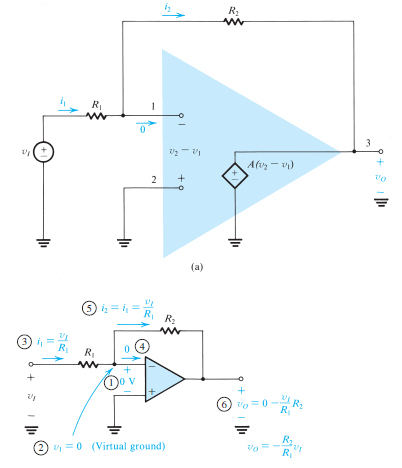 Where will this current go? It cannot go into the op amp, since the ideal op amp has an infinite input impedance and hence draws zero current. It follows that i1 will have to flow through R2 to
the low-impedance terminal 3.
The fact that the closed-loop gain depends entirely on external passive components (resistors R1 and R2) is very significant. It means that we can make the closed-loop gain as accurate as we want by selecting passive components of appropriate accuracy. 

We started out with an amplifier having very large gain A, and through applying negative feedback we have obtained a closed-loop gain that is much smaller than A but is stable and predictable. That is, we are trading gain for accuracy.
Effect of Finite Open-Loop Gain
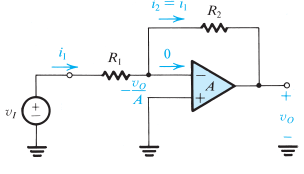 Analysis of the inverting configuration taking into account the finite open-loop gain of the op amp.
If we denote the output voltage vO then the voltage between the two input terminals of the op amp will be vo/A. Since the positive input terminal is grounded, the voltage at the negative input terminal must be - vo/A (out of phase with respect the output). The current i1 through R1 can now be found:
The infinite input impedance of the op amp forces the current i1 to flow entirely  through R2. The output voltage vO can thus be determined from:
Input Resistance
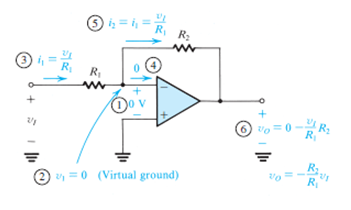 Amplifier input resistance forms a voltage divider with the resistance of the source that feeds the amplifier. Thus, to avoid the loss of signal strength, voltage amplifiers are required to have high input resistance. 

In the case of the inverting op-amp configuration we are studying, to make Ri high we should select a high value for R1. However, if the required gain is also high, then R2 could become impractically large (e.g., greater than a few megohms). 

We may conclude that the inverting configuration suffers from a low input resistance.
Output Resistance
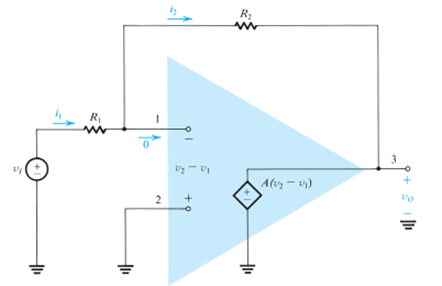 Since the output of the inverting configuration is taken at the terminals of the ideal voltage source A(v2 − v1), it follows that the output resistance of the closed-loop amplifier is zero.
A solution to problem of low input resistance is discussed in the exercise
Assuming the op amp to be ideal, derive an expression for the closed-loop gain of the circuit shown. 

Use this circuit to design an inverting amplifier with a gain of 100 and an input  resistance of 1 MΩ. 

Assume that for practical reasons it is required not to use resistors greater than 1 MΩ. 

Compare your design with that based on the basic inverting configuration.
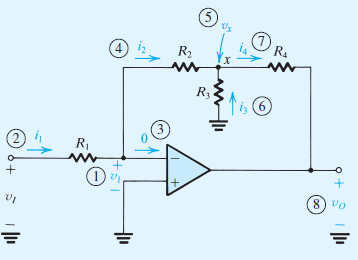 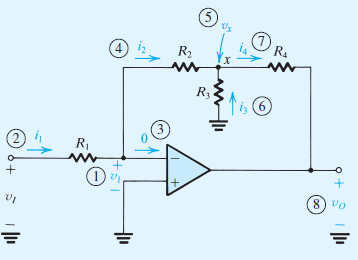 The analysis begins at the inverting input terminal of the op amp, where the voltage is:
Knowing v1, we can determine the current i1 as follows:
Since zero current flows into the inverting input terminal, all of i1 will flow through R2, and thus:
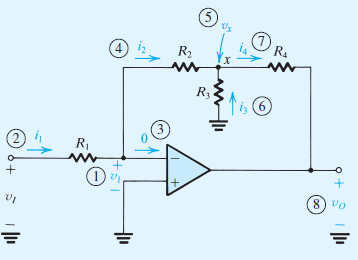 Now we can determine the voltage at node x:
This in turn enables us to find the current i3:
Next, a node equation at x yields i4:
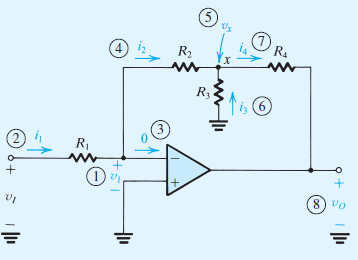 Finally, we can determine vO :
Now, since an input resistance of 1 MΩ is required, we select R1 = 1 MΩ. Then, with the limitation of using resistors no greater than 1 MΩ, the maximum value possible for the first factor in the gain expression is 1 and is obtained by selecting R2 = 1 MΩ.

To obtain a gain of −100, R3 and R4 must be selected so that the second factor in the gain expression is 100. 

If we select the maximum allowed (in this example) value of 1 MΩ for R4, then the required value of R3 can be calculated to be 10.2 kΩ.

Thus this circuit utilizes three 1-MΩ resistors and a 10.2-kΩ resistor. In comparison, if the inverting configuration were used with R1 = 1 MΩ we would have required a feedback resistor of 100 MΩ, an impractically large value!
Observe that because of the virtual ground at the inverting input terminal of the op amp, R2 and R3 are in effect in parallel.
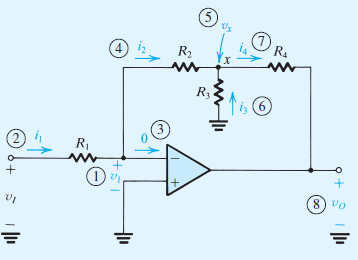 I4 não depende de R4  !
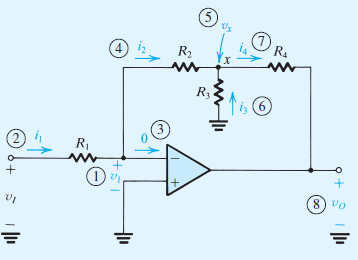 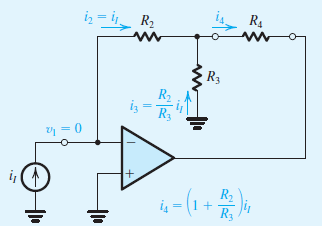 ≡
The Weighted Summer
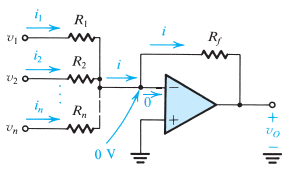 ...
That is, the output voltage is a weighted sum of the input signals v1, v2, . . . , vn. This circuit is therefore called a weighted summer. Note that each summing coefficient may be independently adjusted by adjusting the corresponding “feed-in” resistor (R1 to Rn). This nice property, which greatly simplifies circuit adjustment, is a direct consequence of the virtual ground that exists at the inverting op-amp terminal.
In the weighted summer saw all the summing coefficients must be of the same sign. The need occasionally arises for summing signals with opposite signs. Such a function can be implemented, however, using two op amps as shown below. Assuming ideal op amps, it can be easily shown that the output voltage is given by:
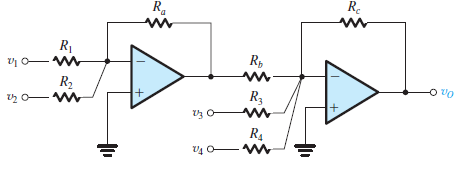 Weighted summers  are utilized in a variety of applications including in the design of audio systems where they can be used in mixing signals originating from diferente musical intruments !
Resposta em Frequência
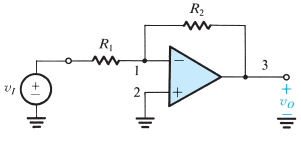 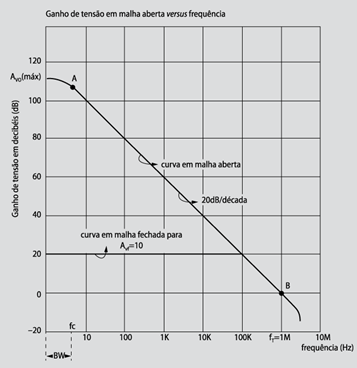 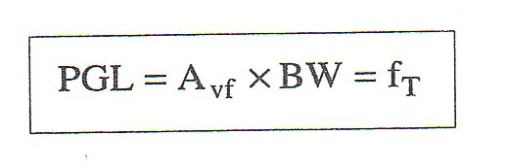 LF351: fT = 4MHz

LM318: fT = 15MHz
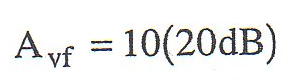 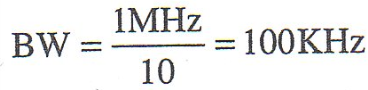 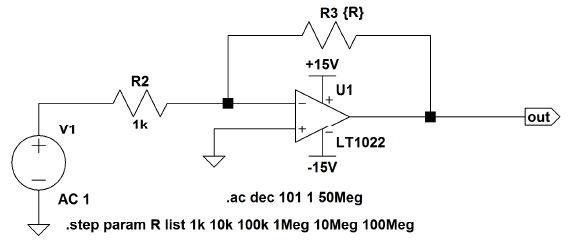 Resposta em Frequência em Simulação (LTSPice )
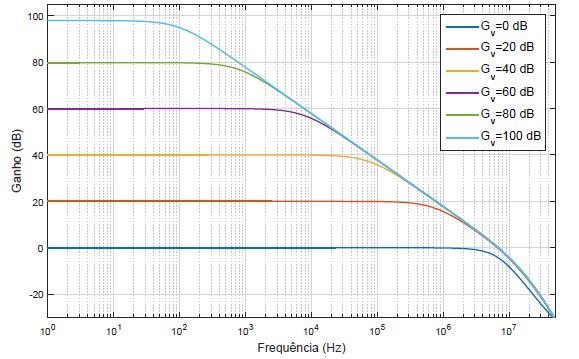 Noninverting 
Amplifier
The Noninverting Configuration
Here the input signal vId is applied directly to the positive input terminal of the op amp while one terminal of R1 is connected to ground.
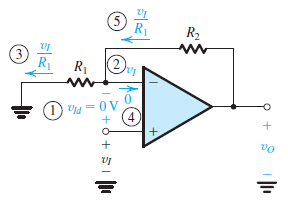 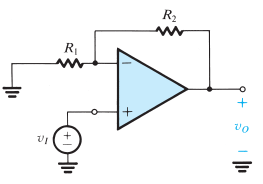 Effect of Finite Open-Loop Gain
it can be shown that the closed-loop gain of the noninverting amplifier circuit is given by
If
Input and Output Resistance
The gain of the noninverting configuration is positive—hence the name noninverting. 

The input impedance of this closed-loop amplifier is ideally infinite, since no current flows into the positive input terminal of the op amp. 

The output of the noninverting amplifier is taken at the terminals of the ideal voltage source A(v2 − v1), thus the output resistance of the noninverting configuration is zero.
The Voltage Follower
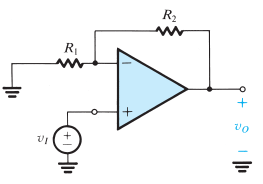 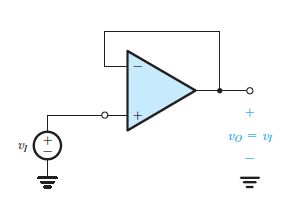 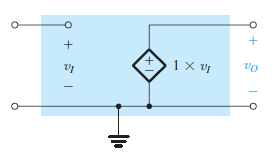 R2 = 0 and R1 = ∞
≡
There are situations in which one is interested not in voltage gain but only in a significant power gain. For instance, the source signal can have a respectable voltage but a source resistance that is much greater than the load resistance. Connecting the source directly to the load would result in significant signal attenuation. In such a case, one requires an amplifier with a high input resistance (much greater than the source resistance) and a low output resistance (much smaller than the load resistance) but with a modest voltage gain (or even unity gain). Such an amplifier is referred to as a buffer amplifier.
Loading Effect  Op Amp Isolador
O divisor resistivo com 10kΩ e 1KΩ diminui consideravelmente a tensão na carga de 1KΩ.
Single Op Amp 
Difference Amplifier
A Single-Op Difference Amplifier
A difference amplifier is one that responds to the difference between the two signals applied at its input and ideally rejects signals that are common to the two inputs.
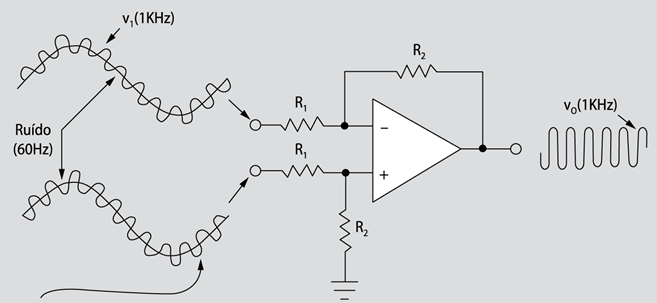 Inversor Amplifier
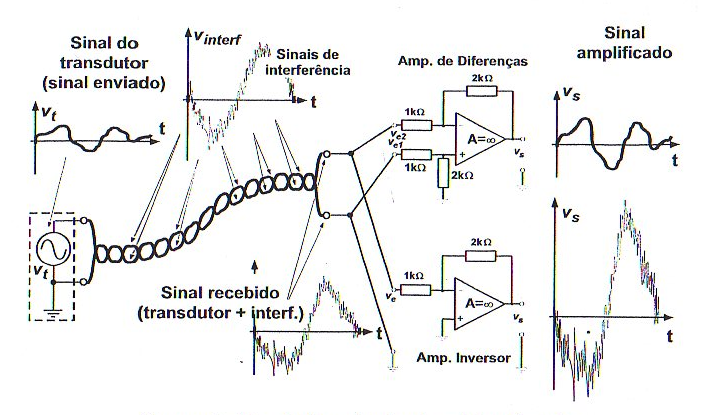 Difference Amplifier 
X
Inversor Amplifier
Although ideally the difference amplifier will amplify only the differential input signal vId and reject completely the common-mode input signal vIcm, practical circuits will have an output voltage vO given by
Where Ad denotes the amplifier differential gain and Acm denotes its common-mode gain (ideally zero). The efficacy of a differential amplifier is measured by the degree of its rejection of common-mode signals in preference to differential signals. This is usually quantified by a measure known as the common-mode rejection ratio (CMRR), defined as:
A Single Op-Amp Difference Amplifier
Nó a:
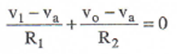 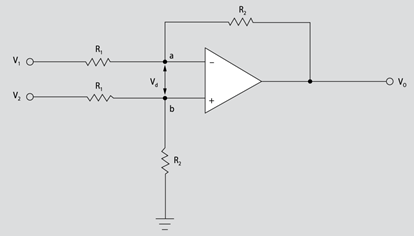 Nó b:
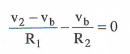 Va = Vb (terra virtual)
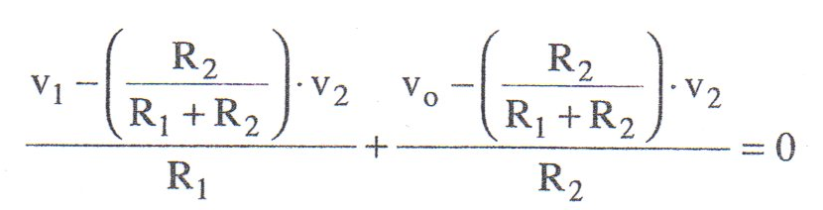 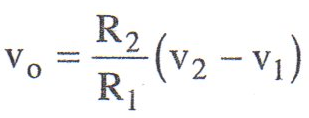 Specifically, we wish to determine the output voltage vO in terms of vI1 and vI2. Toward that end, we observe that the circuit is linear, and thus we can use superposition.
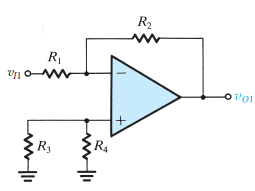 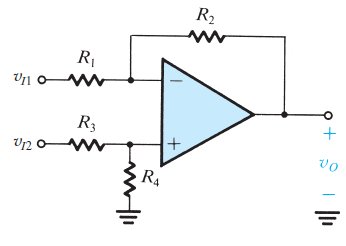 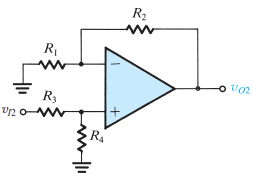 To apply superposition, we first reduce vI2 to zero, that is ground the terminal to which vI2 is applied, and then find the corresponding output voltage, which will be due entirely to vI1. We denote this output voltage vO1.
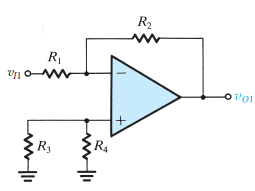 Next, we reduce v+ to zero and evaluate the corresponding output voltage vO2. The circuit will now take the form shown which we recognize as the noninverting configuration with an additional voltage divider, made up of R3 and R4, connected to the input vI2.
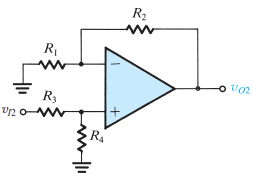 If
The superposition principle tells us that the output voltage vO is equal to the sum of vO1 and vO2. Thus we have
Let’s next consider the circuit with only a common-mode signal applied at the input, as shown in the circuito below:
vx
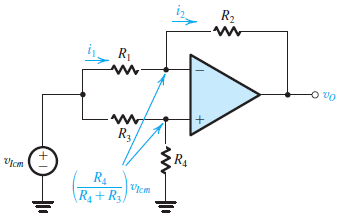 x
Any mismatch in the resistance ratios can make Acm nonzero and hence CMRR finite !
Input Resistance
In addition to rejecting common-mode signals, a difference amplifier is usually required to have a high input resistance. To find the input resistance between the two input terminals (i.e., the resistance seen by vId), called the differential input resistance Rid, consider the circuit below. Here we have assumed that the resistors are selected so that:
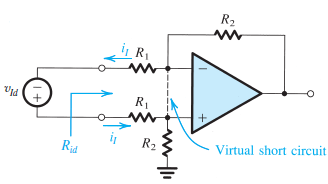 Since the two input terminals of the op amp track each other in potential, we may write a loop equation and obtain:
If the amplifier is required to have a large differential gain, then R1 will be relatively small and the input resistance will be correspondingly low. This is a drawback of this circuit. 

Another drawback of the circuit is that it is not easy to vary the differential gain of the amplifier. 

Both of these drawbacks are overcome with another kind of difference amplifier named instrumentation amplifier.
Medida da CMRR
Se vc =0
Ad  - ganho diferencial
Ac  -  ganho em modo comum
Se vd =0
Medida de Ad (ganho em modo diferencial)
Para medir Ad utilize o circuito abaixo sendo |v1max |= |v2max| = 0,5V.
A medida da CMRR 
em simulação reproduz resultados muito próximos de data sheet !
Gerador de Função
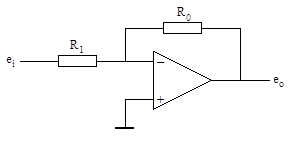 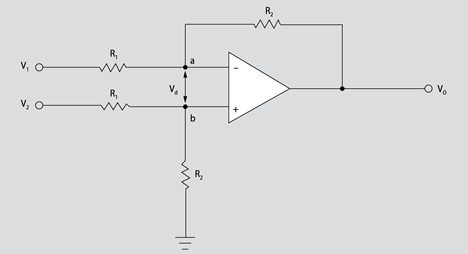 Inversor com ganho 1
Medida de Ac (ganho em modo comum) 
Para medir Ac utilize o circuito abaixo sendo v1max = v2max =  1V.
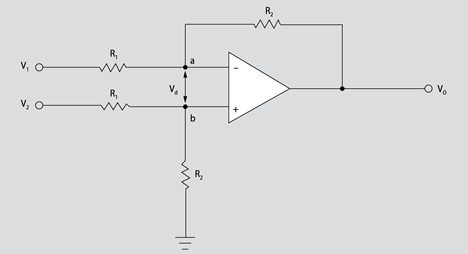 Gerador de Função
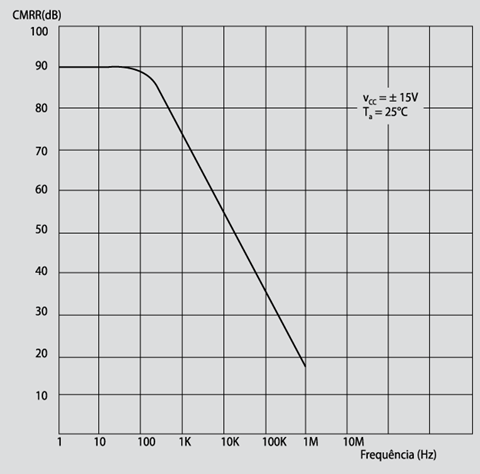 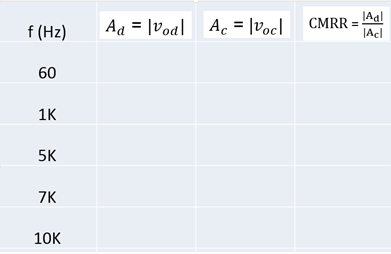 Typical CMRR Curve
Instrumentation
Amplifier
A Superior Circuit - The Instrumentation Amplifier
A solution for the low-input-resistance problem of the difference amplifier can be solved trying to get some voltage gain. It is especially interesting that we can achieve this without compromising the high input resistance simply by using followers with gain.
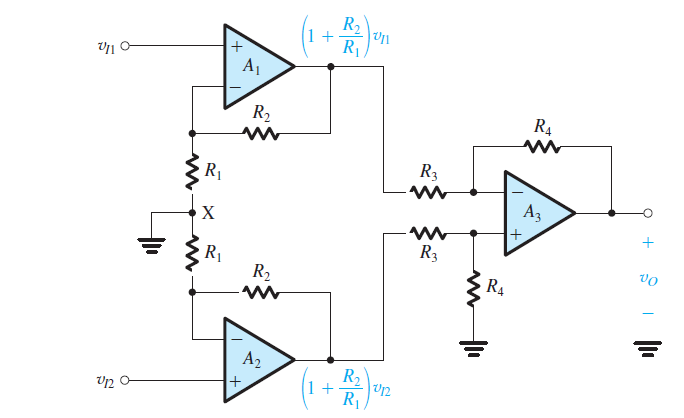 1st stage
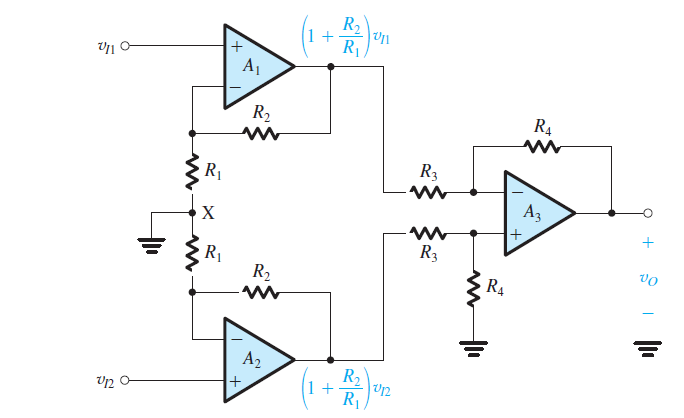 2nd stage
It consists of two stages in cascade:

The first stage is formed by op amps A1 and A2 and their associated resistors.

The second stage is the difference amplifier formed by op amp A3 and its four associated resistors.

Observe that each of A1 and A2 is connected in the noninverting configuration and thus realizes a gain of (1+R2/R1).

It follows that each of vI1 and vI2 is amplified by this factor, and the resulting amplified signals appear at the outputs of A1 and A2, respectively.
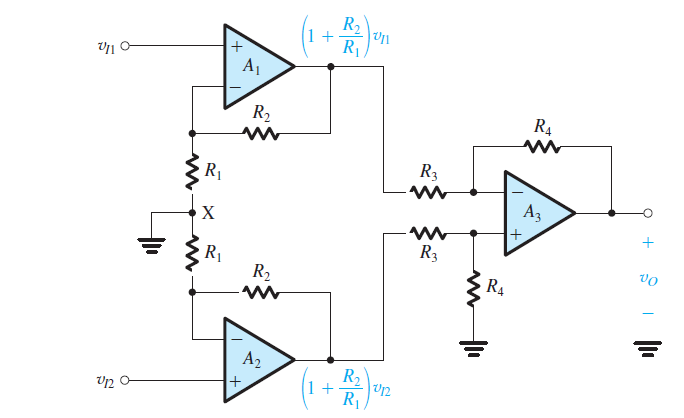 The difference amplifier in the second stage operates as follows:
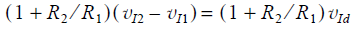 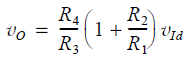 Noninverting Amplifier
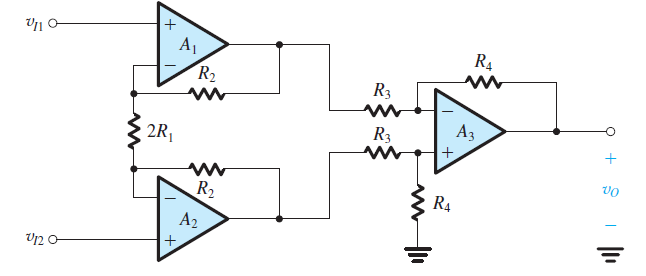 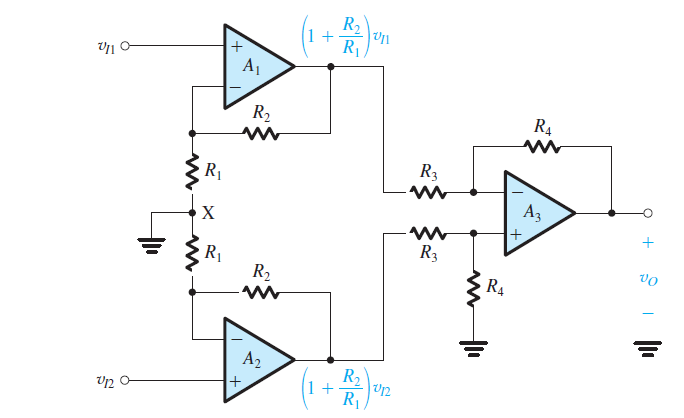 The circuit with the connection between node X and ground removed and the two resistors R1 and R1 lumped together. 
This simple wiring change dramatically improves performance !
Difference 
Amplifier
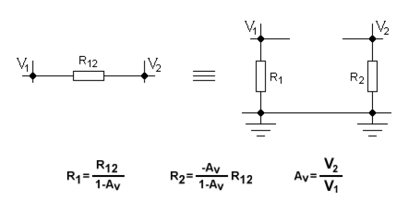 Teorema
 de Miller
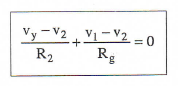 B
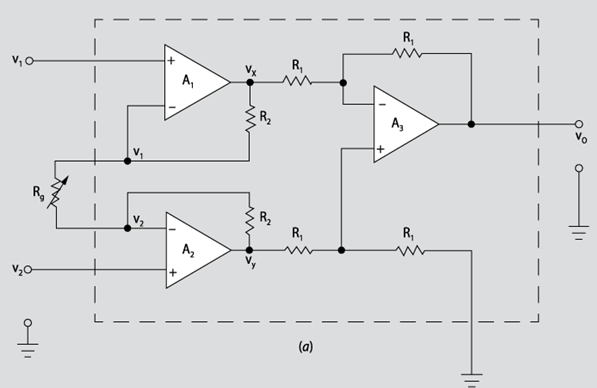 A
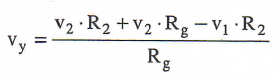 3.2
B
O estágio seguinte é um amplificador diferencial :
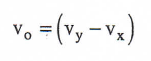 3.3
Das equações (3.1), (3.2) e (3.3), resulta :
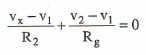 A
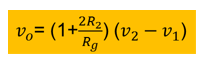 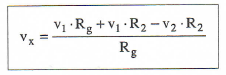 3.1
Achieving the required gain in this new first stage of the differential amplifier eases the burden on the difference amplifier in the second stage, leaving it to its main task of implementing the differencing function and thus rejecting common-mode signals.
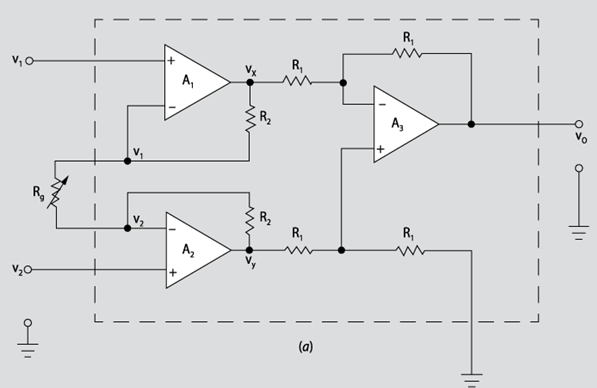 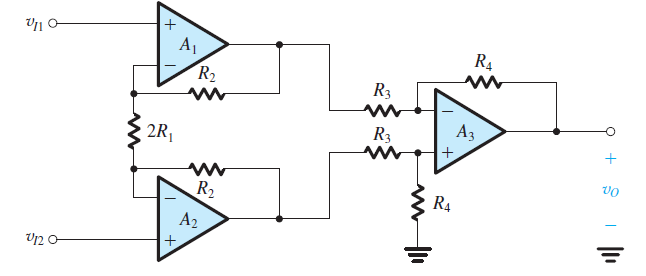 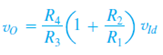 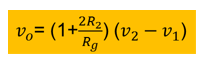 If R4=R3 and Rg =2R1
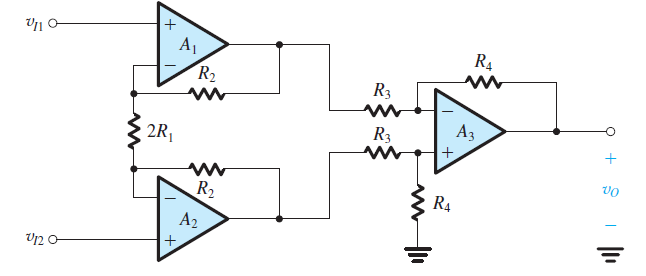 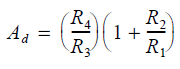 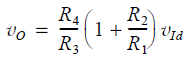 The common-mode gain will be zero because of the differencing action of the second-stage amplifier.
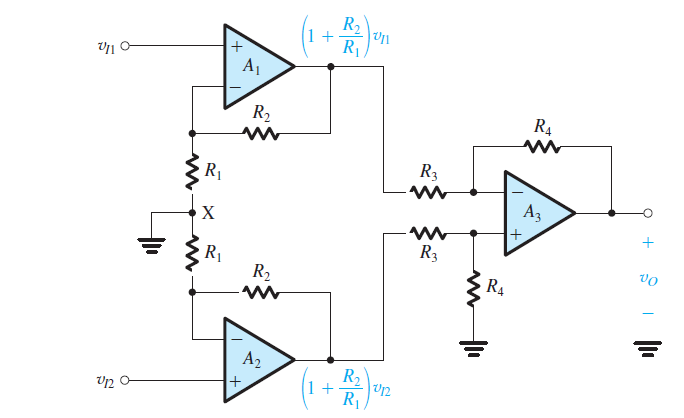 Advantage
The circuit above has the advantage of very high (ideally infinite) input resistance and high differential gain. Also, provided A1 and A2 and their corresponding resistors are matched, the two signal paths are symmetric ⎯ a definite advantage in the design of a differential amplifier.
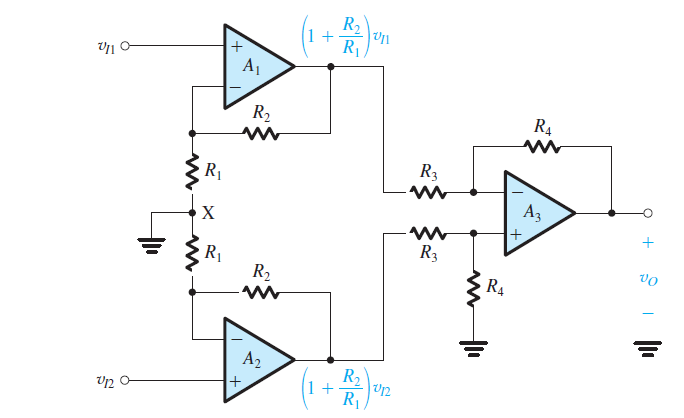 Disadvantages
The two amplifier channels in the first stage have to be perfectly matched, otherwise a spurious signal may appear between their two outputs.
To vary the differential gain Ad, two resistors have to be varied simultaneously, say the two resistors labeled R1. At each gain setting the two resistors have to be perfectly matched which is a difficult task.
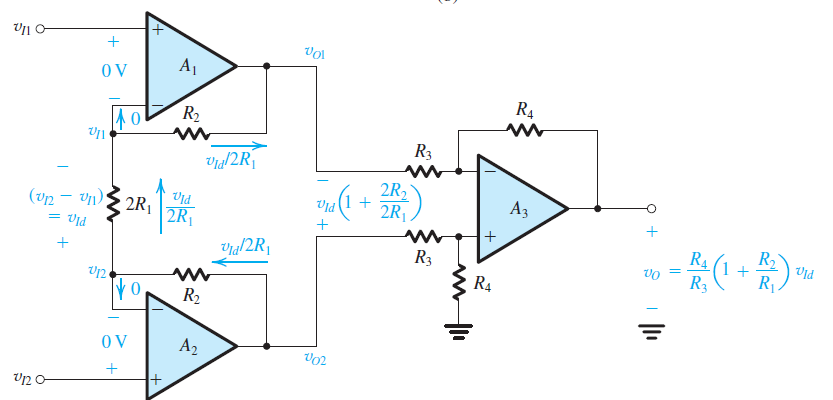 The virtual short circuits at the inputs of op amps A1 and A2 cause the input voltages vI1 and vI2 to appear at the two terminals of resistor (2R1).
Thus the differential input voltage vI2 − v I1 = vId appears across 2R1 and causes a current to flow through 2R1 and the two resistors labeled R2.
This current in turn produces a voltage difference between the output terminals of A1 and A2 given by
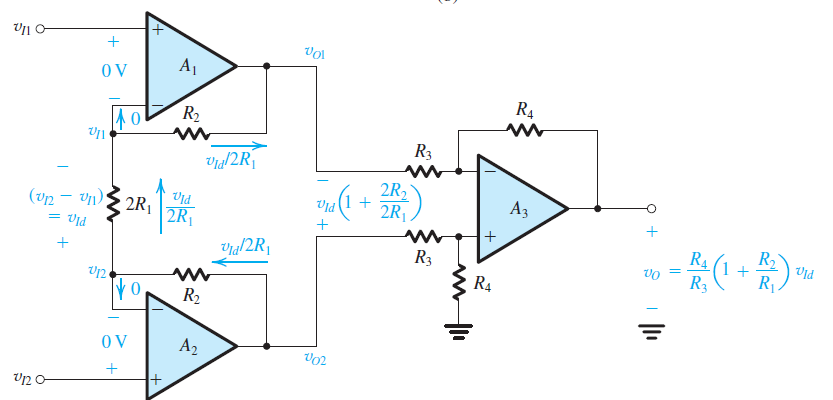 The difference amplifier formed by op amp A3 and its associated resistors senses the voltage difference (vO2 − vO1) and provides a proportional output voltage vO :
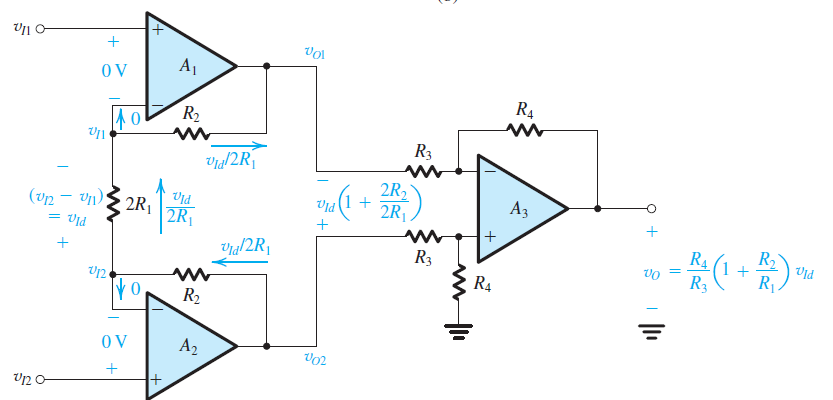 Consider next what happens when the two input terminals are connected together to a common mode input voltage vIcm.
a)   An equal voltage appears at the negative input terminals of A1 and A2, causing the current through 2R1 to be zero. Thus there will be no current flowing in the R2 resistors, and the voltages at the output terminals of A1 and A2 will be equal to the input (vIcm). Thus the first stage no longer amplifies vIcm . it simply propagates vIcm to its two output terminals, where they are subtracted to produce a zero common-mode output by A3.
b) Finally, we observe from the gain expression that the it can be varied by changing only one resistor, 2R1.
This is an excellent differential amplifier circuit and is widely employed as an instrumentation amplifier; that is, as the input amplifier used
 in a variety of electronic instruments !
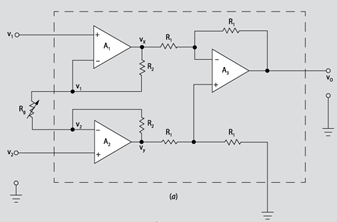 ≡
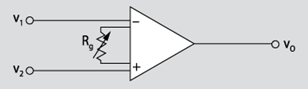 Resistência de entrada muito alta
Resistência de saída menor que a dos amp ops comuns
Exemplo:
LH36 (National)
Ri  = 300 MΩ
Ri  = 0,5Ω
CMRR = 100 dB
CMRR superior superior à 100 dB
Ganho de tensão em malha aberta muito superior ao dos amp ops comuns
Tensão de offset muito baixa
Drift térmico extremamente baixo
Medida da CMRR
A medida da CMRR 
em simulação reproduz resultados muito próximos de data sheet !
Medida de Ad (ganho em modo diferencial)
Para medir Ad utilize o circuito abaixo sendo |v2max |= |v2max| = 0,5V
Gerador de Função
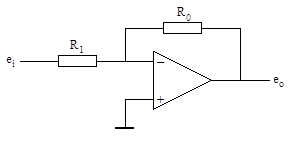 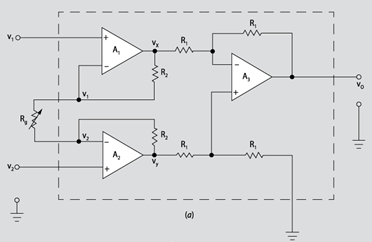 Inversor com ganho 1
Medida de Ac (ganho em modo comum) 
Para medir Ac utilize o circuito abaixo sendo v1max = v2max =  1V.
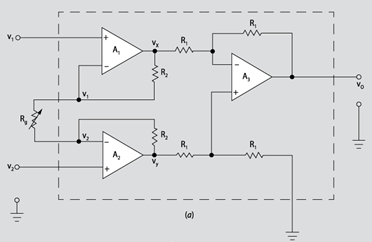 Gerador de Função
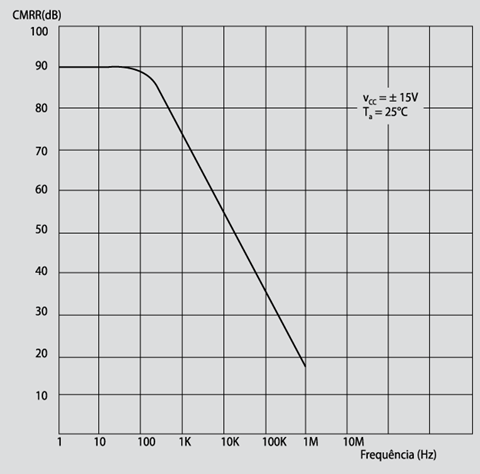 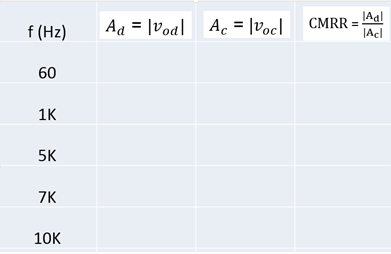 Typical CMRR Curve
Integrated Instrumentation Amplifiers
INA114 (tecnologia BJT)
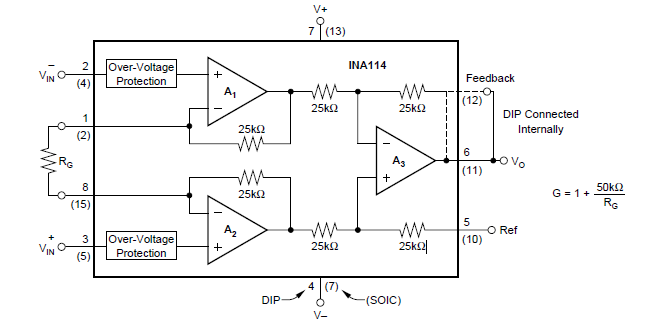 INA128 - INA129 (tecnologia BJT)
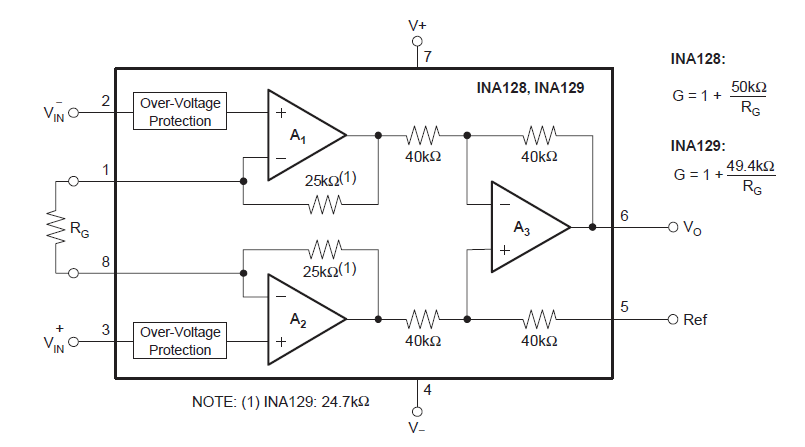 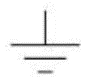 INA118 (tecnologia BJT)
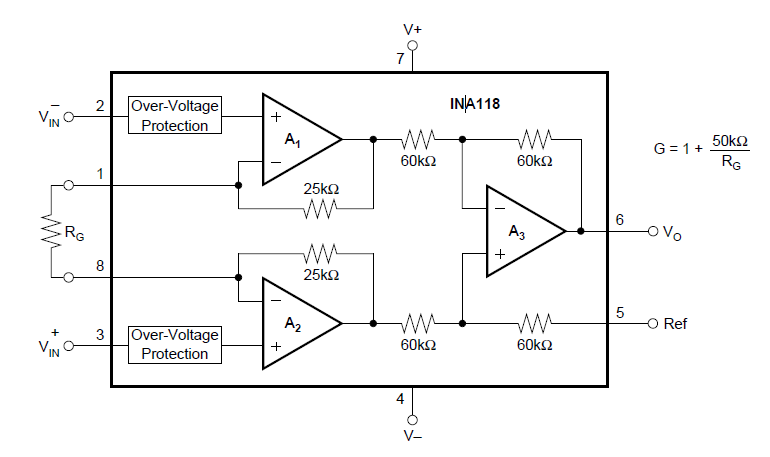 Application of Instrumentation Amplifier
In many industrial applications it is necessary to measure various physical quantities such as temperature, humidity, water flow etc. These are measured by transducers. The output of transducer is required to be amplified for which instrumentation amplifier is used. The Fig. shows a practical instrumentation amplifier with a transducer bridge.
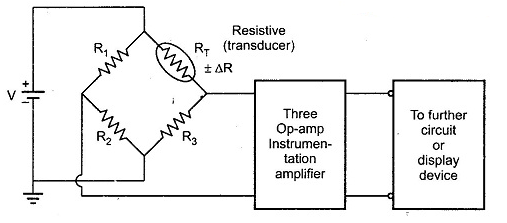 Temperature indicator

The circuit of the instrumentation amplifier can be used as a temperature indicator if the transducer in the bridge circuit is a thermistor and the output meter is calibrated in degrees Celsius or Fahrenheit. The bridge can be balanced at a desired reference condition, for instance 25′C. As the temperature varies from its reference value, the resistance of the thermistor changes and the bridge becomes unbalanced. This unbalanced bridge in turn produces the meter movement. The meter can be calibrated to read a desired temperature range by selecting an appropriate gain for the differential instrumentation amplifier. In figure the metal movement is dependent on the amount of imbalance in the bridge that is, the change ∆R in the value of the thermistor resistance.
Temperature controller

A simple and inexpensive temperature control circuit may be constructed by using a thermistor in the bridge circuit and by replacing a meter with a relay in the circuit of instrumentation amplifier. The output of the differential instrumentation amplifier drives a relay that controls the current in the heat-generating circuit. A properly designed circuit should energize a relay when the temperature of the thermistor drops below a desired value, causing the heat unit to turn on.
Light-intensity meter

The circuit in the figure can be used as a light-intensity meter if a transducer is a photocell. The bridge can be balanced for darkness conditions. Therefore, when exposed to light the bridge will be unbalanced and cause the meter to deflect. The meter can be calibrated in terms of lux to measure the change in light intensity.

The light-intensity meter using an instrumentation bridge amplifier is more accurate and stable than single-input inverting or non-inverting configurations because the common-mode (noise) voltages are effectively rejected by the differential configuration.
Integrator
The op-amp circuit applications we have studied thus far utilized resistors in the op-amp feedback path and in connecting the signal source to the circuit (feed-in ), that is, in the feed-in path. As a result, circuit operation has been (ideally) independent of frequency.

By allowing the use of capacitors together with resistors in the feedback and feed-in paths of op-amp circuits, a door is open to a very wide range of useful and exciting applications of the op amp. 

The op-amp–RC circuits are considering two basic applications, namely, signal integrators and differentiators.
The Inverting Configuration with General Impedances
The inverting closed-loop configuration with impedances Z1(s) and Z2(s) replacing resistors R1 and R2, respectively is shown below.
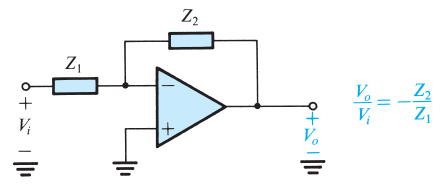 The resulting circuit, for an ideal op amp, has the following closed-loop transfer function:
By replacing s by jω provides the transfer function, that is, the transmission magnitude and phase for a sinusoidal input signal of frequency ω.
Note
A single time constant network (STC ) is one that is composed of, or can be reduced to, one reactive component (inductance or capacitance) and one resistance.
Examples
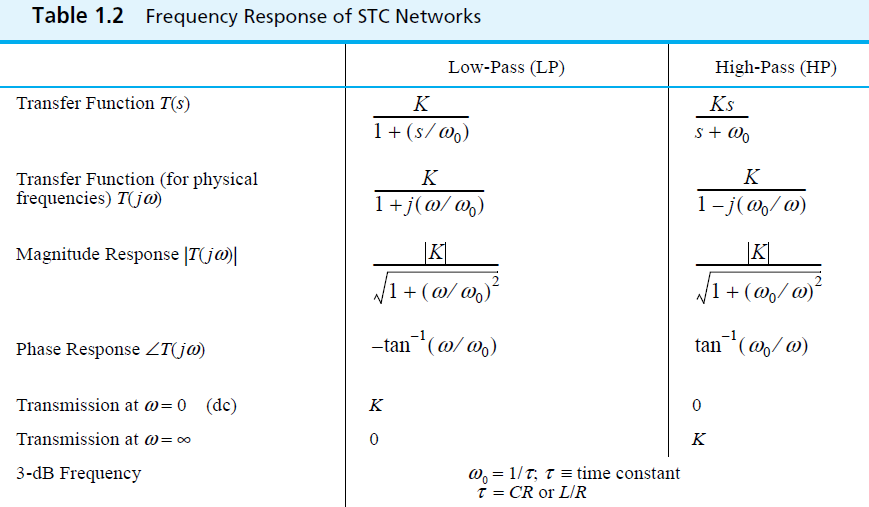 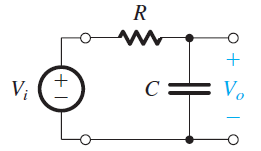 low-pass network
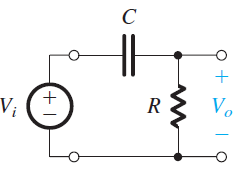 high-pass network
Exemplo
For the circuit below:
a)	Derive an expression for the transfer function. 
b)	Show that the transfer function is that of a low-pass STC (single time constant) circuit. 
c)	By expressing the transfer function in the standard form shown find the dc gain and the 3-dB frequency. 
d)	Design the circuit to obtain a dc gain of 40 dB, a 3-dB frequency of 1 kHz, and an input resistance of 1 kΩ.
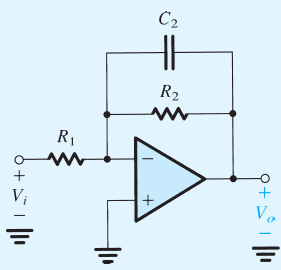 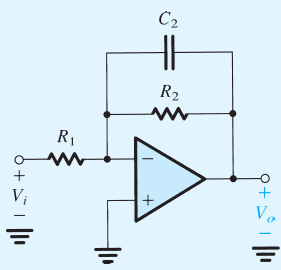 To obtain the transfer function of the circuit we substitute in the transfer function Z1 = R1 and since Z2 is the parallel connection of two components, it is more convenient to work in terms of Y2. that is, we use the following alternative form of the transfer function:
a
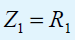 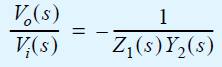 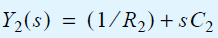 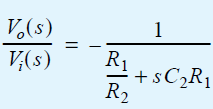 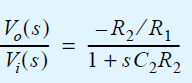 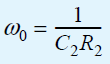 Low-pass STC 
network (k=R2/R1)
fo =1kHz
The capacitor behaves as an open circuit at dc. Thus at dc the gain is simply (-R2 /R1).
c
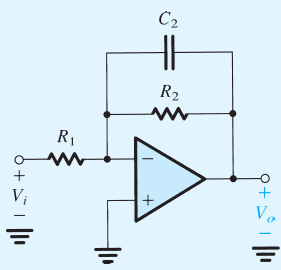 Now to obtain a dc gain of 40 dB, that is, 100 V/V, we select R2 /R2 = 100.

For an input resistance of 1 kΩ, we select R1 = 1 kΩ, and thus R2 = 100 kΩ. Finally, for a 
3dB frequency at f0 = 1 kHz, we calculate C2 :
d
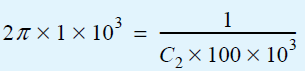 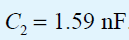 The 
Integrator
The Inverting Integrator
By placing a capacitor in the feedback path and a resistor at the input, we obtain the circuit below. We shall now show that this circuit realizes the mathematical operation of integration.
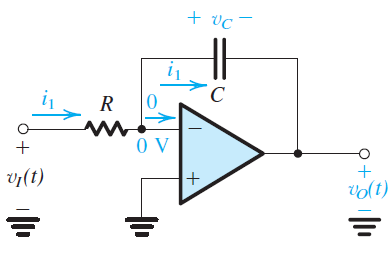 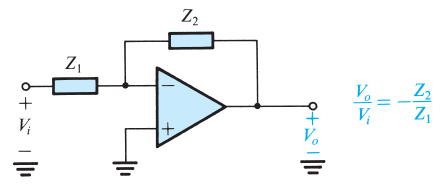 Let the input be a time-varying function vI(t). The virtual ground at the inverting op-amp input causes vI(t) to appear in effect across R, and thus the current i1(t) will be vI(t)/R

This current flows through the capacitor C, causing charge to accumulate on C. If we assume that the circuit begins operation at time t = 0, then at an arbitrary time t the current i1(t) will have deposited on C  the following charge Q:
The capacitor voltage vc(t) will change by:
If the initial voltage (at t=0) on C is Vc , thus
The output voltage vO(t) = - vC(t). Thus,
Thus the circuit provides an output voltage that is proportional to the time integral of the input, with VC being the initial condition of integration and RC the integrator time constant.
Note that there is a negative sign attached to the output voltage, and thus this integrator circuit is said to be an inverting integrator. It is also known as a Miller integrator.
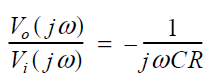 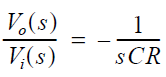 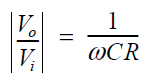 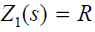 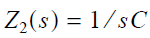 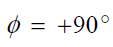 Comparison of the frequency response of the integrator to that of an STC low-pass network indicates that the integrator behaves as a low-pass filter with a corner frequency of zero. Observe also that at ω = 0, the magnitude of the integrator transfer function is infinite. This indicates that at dc the op amp is operating with an open loop.
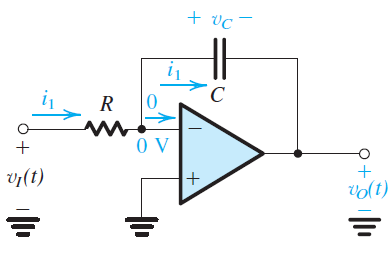 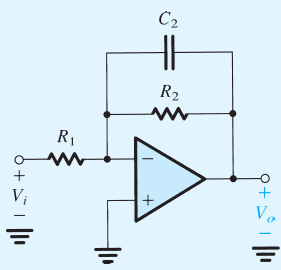 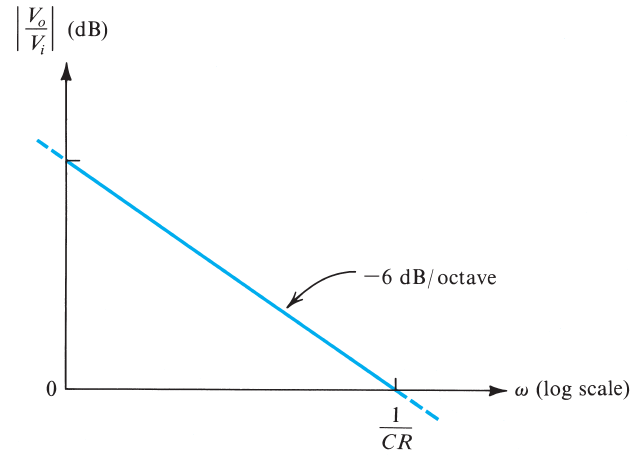 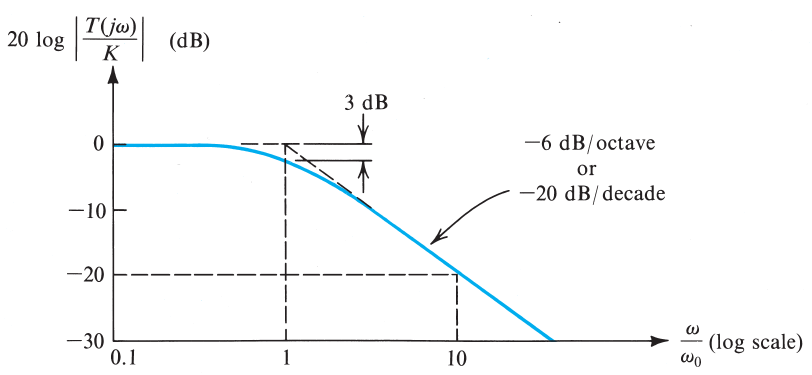 The dc problem of the integrator circuit can be alleviated by connecting a resistor RF across the integrator capacitor C, as shown below, and thus the gain at dc will be –RF/R rather than infinite. Such a resistor provides a dc feedback path. 

Unfortunately, however, the integration is no longer ideal, and the lower the value of RF, the less ideal the integrator circuit becomes. This is because RF causes the frequency of the integrator pole to move from its ideal location at ω = 0 to one determined by the corner frequency of the STC network (RF,C). Specifically, the integrator transfer function becomes:
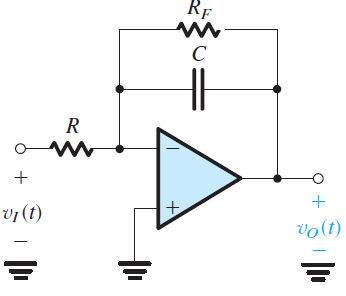 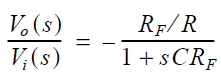 The lower the value we select for RF , the higher the corner frequency will be and the more nonideal the integrator becomes. Thus selecting a value for RF presents the designer with a trade-off between dc performance and signal performance.
Exercício
Find the output produced by a Miller integrator in response to an input pulse of 1-V height and 1-ms width as shown below. Let R = 10 kΩ and C = 10 nF. If the integrator capacitor is shunted by a 1-MΩ resistor, how will the response be modified? The op amp is specified to saturate at ± 13V.
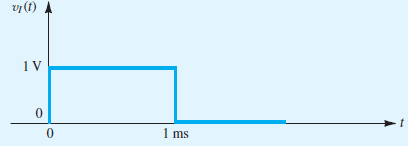 In response to a 1V, 1ms input pulse, the integrator output, if VC = 0, will be:
0 ≤ t ≤ 1ms
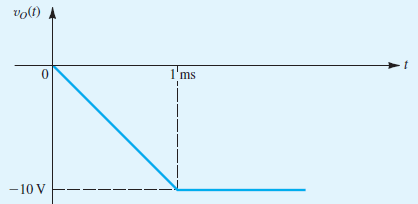 That the output is a linear ramp should also be obvious from the fact that the 1-V input pulse produces a constant current through the capacitor of  1V/10KΩ. This constant current  I = 0.1 mA supplies the capacitor with a charge and thus the capacitor voltage changes linearly as (It/C) resulting in vo(t) = -(It/C). It is worth remembering that charging a capacitor with a constant current produces a linear voltage across it.
Next consider the situation with resistor connected RF – 1MΩ across C. As before, the 1V pulse will provide a constant current I = 0.1 mA. Now, however, this current is supplied to an STC network composed of RF in parallel with C. Thus, the output will be an exponential heading toward −100V with a time constant Ԏ =CRF = 10 x 10−9 x 106 = 10ms.
0 ≤ t ≤ 1ms
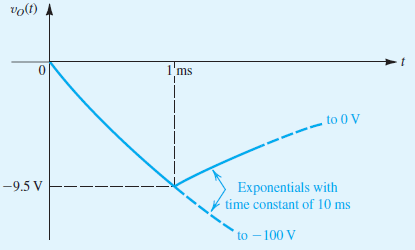 The output waveform is shown below, from which we see that including RF causes the ramp to be slightly rounded such that the output reaches only −9.5 V, 0.5 V short of the ideal value of −10 V. Furthermore, for t > 1 ms, the capacitor discharges through RF with the relatively long time-constant of 10 ms. Finally, we note that op amp saturation, specified to occur at ±13V, has no effect on the operation of this circuit.
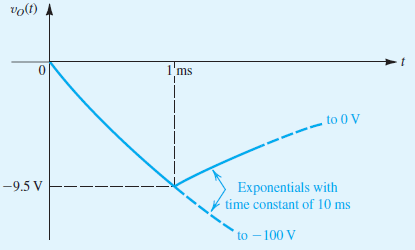 This example hints at an important application of integrators, namely, their use in providing triangular waveforms in response to square-wave inputs. 

Integrators have many other applications, including their use in the design of filters
The Differenciator
The Op Amp Differentiator
Interchanging the location of the capacitor and the resistor of the integrator circuit results in the circuit that performs the mathematical function of differentiation.
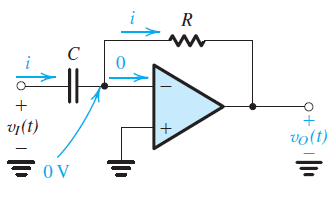 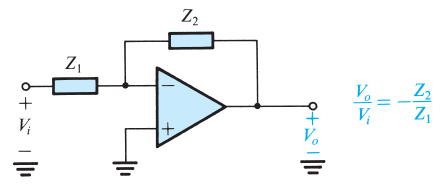 To see how this comes about, let the input be the time-varying function, and note that the virtual ground at the inverting input terminal of the op amp causes to appear in effect across the capacitor C. Thus the current through C will be C(dvI/dt),  and this current flows through the feedback resistor R providing at the op-amp output the following voltage:
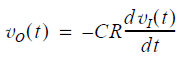 The frequency-domain transfer function of the differentiator circuit can be found by substituting Z1(s)=R1/sC and Z2(s)= R in the transfer function of an inverting configuration with general impedances:
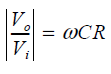 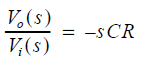 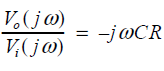 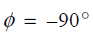 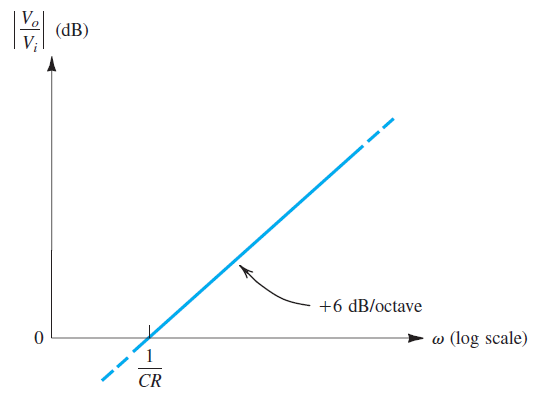 The Bode plot of the magnitude response can be found by noting that for an octave increase in ω, the magnitude doubles (increases by 6 dB). Thus the plot is simply a straight line of slope +6 dB/octave (or, equivalently, +20 dB/decade) intersecting the 0 dB
line where RC is the differentiator time-constant.
We should note that  a differentiator circuit causes it to be a “noise magnifier.” This is due to the spike introduced at the output every time there is a sharp change in VI(t) and such a change could be interference coupled electromagnetically (“picked up”) from adjacent signal sources. For this reason and because they suffer from stability problems differentiator circuits are generally avoided in practice. When the circuit is used, it is usually necessary to connect a small-valued resistor in series with the capacitor. This modification, unfortunately, turns the circuit into a nonideal differentiator.,
DC Imperfections
Offset Voltage
Op amps are direct-coupled devices with large gains at dc, they are prone to dc problems. The first such problem is the dc offset voltage.
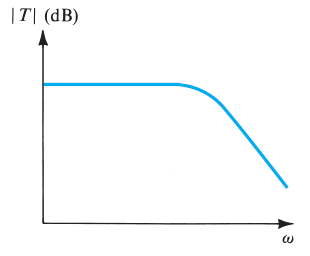 There are many applications in which it is important that the amplifier maintain its gain at low frequencies down to dc. Furthermore, monolithic integrated-circuit (IC) technology does not allow the fabrication of large coupling capacitors. Thus IC amplifiers are usually designed as directly coupled or dc amplifiers (as opposed to capacitively coupled, or ac amplifiers). Figure shows the frequency response of a dc amplifier. Such a frequency response characterizes what is referred to as a low-pass amplifier.
Note
Frequency response of a directly coupled amplifier.
If the two input terminals of the op amp are tied together and connected to ground, it will be found that despite the fact that vId = 0, a finite dc voltage exists at the output.
The op-amp output can be brought back to its ideal value of 0 V by connecting a dc voltage source of appropriate polarity and magnitude between the two input terminals of the op amp. This external source balances out the input offset voltage of the op amp. It follows that the input offset voltage (VOS) must be of equal magnitude and of opposite polarity to the voltage we applied externally.
The input offset voltage arises as a result of the unavoidable mismatches present in the input differential stage inside the op amp.
General-purpose op amps exhibit VOS in the range of 1 mV to 5 mV.
The value of VOS depends on temperature. The op amp data sheets usually specify typical and maximum values for VOS at room temperature as well as the temperature coefficient of VOS (usually in μV/°C). They do not, however, specify the polarity of VOS because the component mismatches that give rise to VOS are obviously not known a priori. Different units of the same op-amp type may exhibit either a positive or a negative VOS.
To analyze the effect of VOS on the operation of op-amp circuits, we need a circuit model for the op amp with input offset voltage, as shown below.
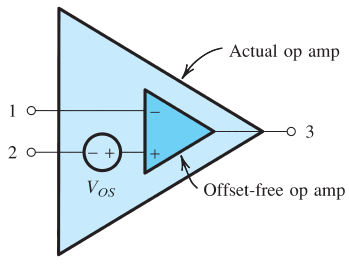 Circuit model for an op amp with input offset voltage VOS
Note
We should note that real op amps have nonideal effects additional to those discussed in this chapter. These include finite nonzero common-mode gain or, equivalently, noninfinite CMRR, noninfinite input resistance, and nonzero output resistance. The effect of these, however, on the performance of most of the closed-loop circuits studied here is not very significant.
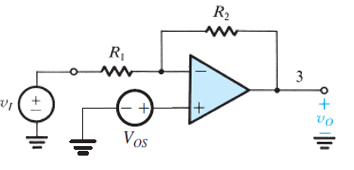 Pelo Teorema da Superposição, em ambos os amplificadores, o circuito abaixo representa o efeito de Vos na análise DC.
Modelo da presença de Vos 
no amplificador inversor
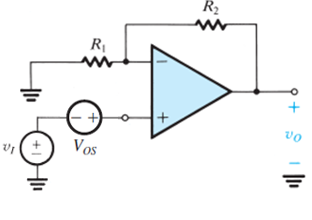 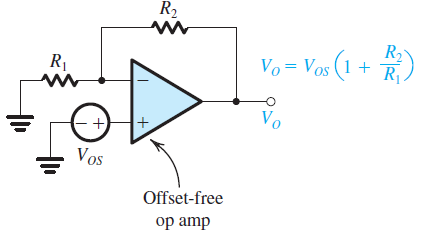 Modelo da presença de Vos 
no amplificador não inversor
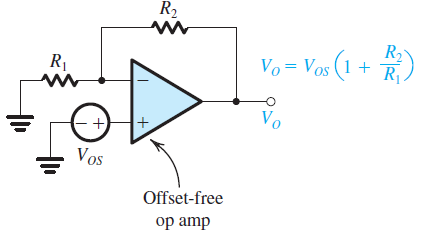 This output dc voltage can have a large magnitude. 

For instance, a noninverting amplifier with a closed-loop gain of 1000, when constructed from an op amp with a 5-mV input offset voltage, will have a dc output voltage of +5 V or −5 V (depending on the polarity of VOS) rather than the ideal value of 0 V.

Now, when an input signal is applied to the amplifier, the corresponding signal output will be superimposed on the 5-V dc. Obviously then, the allowable signal swing at the output will be reduced. Even worse, if the signal to be amplified is dc, we would not know whether the output is due to VOS or to the signal !
Some op amps are provided with two additional terminals to which a specified circuit can be connected to trim to zero the output dc voltage due to VOS . The circuit below  shows such an arrangement that is typically used with general-purpose op amps. 

A potentiometer is connected between the offset-nulling terminals with the wiper of the potentiometer connected to the op-amp negative supply. Moving the potentiometer wiper introduces an imbalance that counteracts the asymmetry present in the internal op-amp circuitry and that gives rise to VOS. 

It should be noted, however, that even though the dc output offset can be trimmed to zero, the problem remains of the variation (or drift) of VOS with temperature.
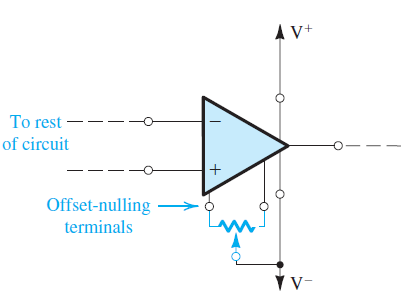 One way to overcome the dc offset problem is by capacitively coupling the amplifier. This, however, will be possible only in applications where the closed-loop amplifier is not required to amplify dc or very-low-frequency signals. Figure below shows a capacitively coupled amplifier. Because of its infinite impedance at dc, the coupling capacitor will cause the gain to be zero at dc.
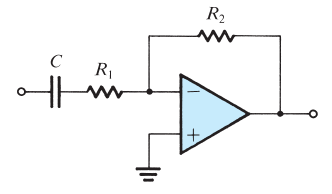 As a result the equivalent circuit for determining the dc output voltage resulting from the op-amp input offset voltage VOS will be:
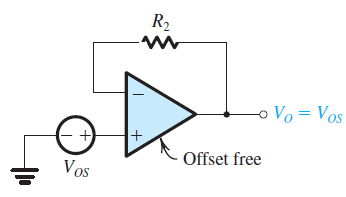 Thus VOS sees in effect a unity-gain voltage follower, and the dc output voltage VO will be equal  to VOS rather than VOS (1 + R1/R2). which is the case without the coupling capacitor.
Exercise 2.2 – Classroom
Consider an inverting amplifier with a nominal gain of 1000 constructed from an op amp with an input offset voltage of 3 mV and with output saturation levels of ± 10V.

What is (approximately) the peak sine-wave input signal that can be applied without output clipping? 

If the effect of VOS is nulled at room temperature (25°C), how large an input can one now apply if: 

The circuit is to operate at a constant temperature?

(ii) The circuit is to operate at a temperature in the range 0°C to 75°C and the         temperature coefficient of VOS is 10 μV/°C?
Exercise 2.3 – Classroom
Consider the same amplifier as before - that is, an inverting amplifier with a nominal gain of 1000 constructed from an op amp with an input offset voltage of 3 mV and with output saturation levels of ± 10V. Except here let the amplifier be capacitively coupled.

(a) What is the dc offset voltage at the output, and what (approximately) is the peak sine-wave signal that can be applied at the input without output clipping? Is there a need for offset trimming? 

(b) If R1 = 1 kΩ and R2 = 1 MΩ, find the value of the coupling capacitor C1 that will ensure that the gain will be greater than 57 dB down to 100 Hz.
Input Bias and Offset Currents
The second dc problem encountered in op amps (ones constructed using BJTs) is illustrated below. In order for the op amp to operate, its two input terminals have to be supplied with dc currents, termed the input bias currents.
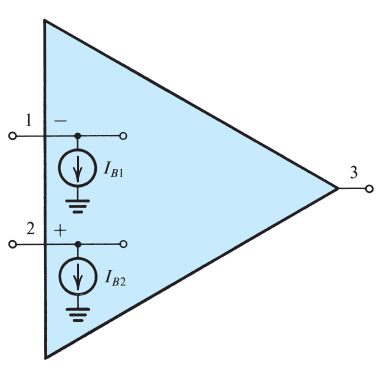 The op-amp 
input bias currents
These two currents are represented by two current sources, IB1 and IB2, connected to the two input terminals.
The op-amp manufacturer usually specifies the following currents:
(Typical value: IB = 100nA)
Input bias current
Input offset current
(Typical value: IB = 10nA)
We now wish to find the dc output voltage of the closed-loop amplifier due to the input bias currents. To do this we ground the signal source and obtain the circuit shown below for both the inverting and noninverting configurations.
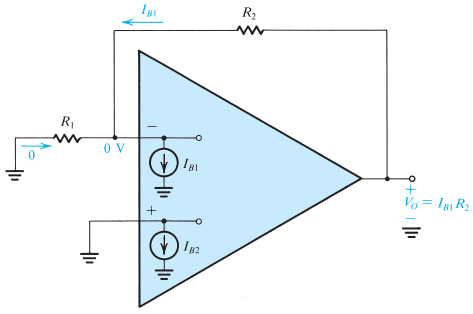 The output dc voltage is given by:
This obviously places an upper limit on the value of R2. Fortunately, however, a technique exists for reducing the value of the output dc voltage due to the input bias currents.
The method consists of introducing a resistance R3 in series with the noninverting input lead, as shown below.
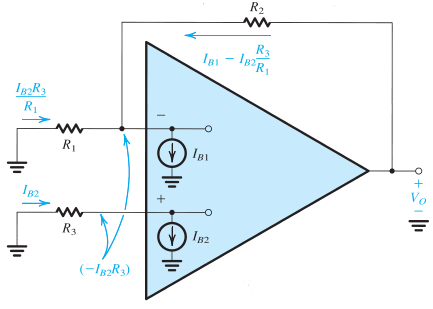 From a signal point of view, R3 has a negligible effect (ideally no effect). 

The appropriate value for R3 can be determined by analyzing the circuit, and the output voltage is given by
IR1
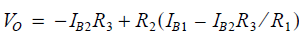 If
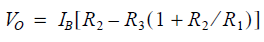 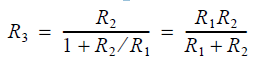 Thus we can reduce VO to zero by selecting R3 such that:
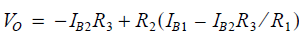 If
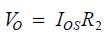 which is usually about an order of magnitude smaller than the value obtained without R3.
Exercício
Consider an inverting amplifier circuit designed using an op amp and two resistors, R1 = 10 kΩ and R2 = 1 MΩ. The op amp is specified to have an input bias current of 100nA and an input offset current of 10 nA.
a)   Find the output dc offset voltage resulting.
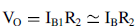 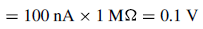 b)   Find the value of a resistor R3 to be placed in series with the positive input lead in order to minimize the output offset voltage. What is the new value of VO?
If  IB = 100nA
    IOS = 10nA
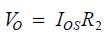 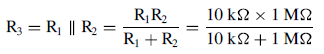 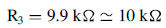 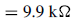 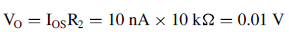 Effect of VOS and IOS on the Operation of the Inverting Integrator
The discussion of the inverting integrator circuit mentioned the susceptibility of this circuit to saturation in the presence of small dc voltages or currents. It behooves us therefore to consider the effect of the op-amp dc offsets on its operation.
To see the effect of the input dc offset voltage VOS, consider the integrator circuit below, where the input signal source is short-circuited (the superpostion theorem says that to see the effect of VOS we should short circuited the ac input) .
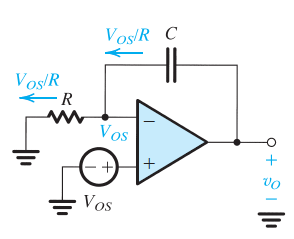 Assuming for simplicity that at time t = 0 the voltage across the capacitor is zero, the output voltage as a function of time is given by:
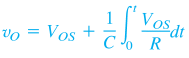 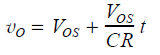 Thus vO increases linearly with time until the op amp saturate - clearly an unacceptable situation ! As should be expected, the dc input offset current IOS produces a similar problem.
As mentioned before the dc problem of the integrator circuit can be alleviated by connecting a resistor RF across the integrator capacitor C.
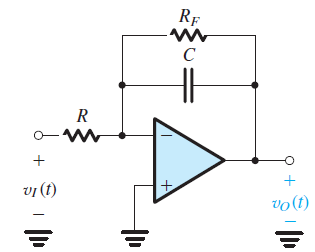 Such a resistor provides a dc path through which the dc currents and IOS can flow, with the result that vO will now have a dc component [VOS(1 + RF⁄R) + IOSRF] instead of rising linearly. 
To keep the dc offset at the output small, one would select a low value for RF. Unfortunately, however, the lower the value of RF, the less ideal the integrator circuit becomes.
Note
VOS(1 + RF⁄R) + IOSRF
The Superposition Theorem was consider in the detemination of the dc component:  
VOS(1 + RF⁄R) is the contribution of VOS (IOS is not considered)

IOSRF  is the contribution of IOS (VOS is not considered)
Effect of Finite Open-Loop Gain and
Bandwidth on Circuit Performance
The differential open-loop gain A of an op amp is not infinite; rather, it is finite and decreases with frequency. The figure below shows a plot for |A|, with the numbers typical of some commercially available general-purpose op amps (such as the popular 741-type op amp, available from many semiconductor manufacturers).
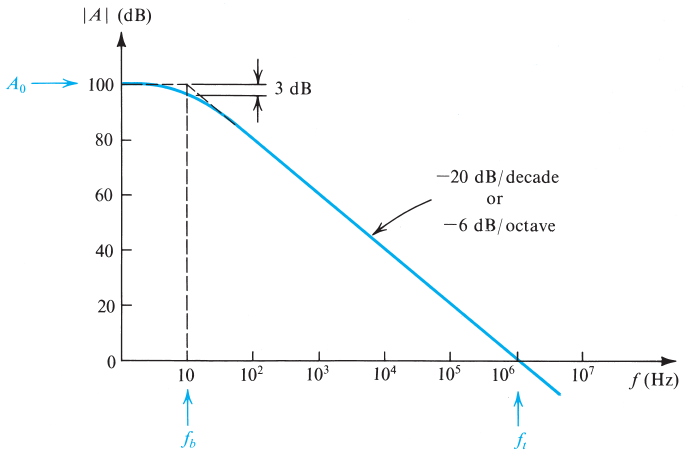 Note that although the gain is quite high at dc and low frequencies, it starts to fall off at a rather low frequency (10 Hz in our example). The uniform –20-dB/decade gain rolloff shown is typical of internally compensated op amps. These are units that have a network
(usually a single capacitor) included within the same IC chip whose function is to cause the op-amp gain to have the single-time-constant (STC) low-pass response shown.

This process of modifying the open-loop gain is termed frequency compensation, and its
purpose is to ensure that op-amp circuits will be stable (as opposed to oscillatory).
Note that although the gain is quite high at dc and low frequencies, it starts to fall off at a rather low frequency (10 Hz in our example). The uniform –20-dB/decade gain rolloff shown is typical of internally compensated op amps. These are units that have a network
(usually a single capacitor) included within the same IC chip whose function is to cause the op-amp gain to have the single-time-constant (STC) low-pass response shown.
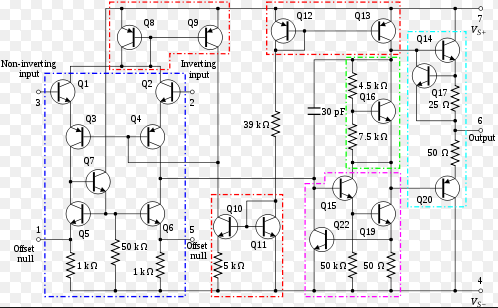 By analogy to the response of low-pass STC, the gain A(s) of an internally compensated op amp may be expressed as:
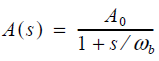 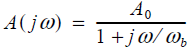 where A0 denotes the dc gain and ωb is the 3-dB frequency (corner frequency or “break” frequency).
For frequencies ω >>ωb (about 10 times and higher) the equation can be approximated by:
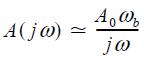 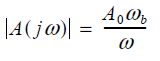 from which it can be seen that the gain |A| reaches unity (0 dB) at a frequency denoted by ωt and given by:
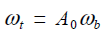 The frequency ft = wt / 2π is usually specified on the data sheets of commercially available
op amps and is known as the unity-gain bandwidth.
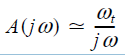 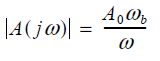 Observe that this relationship correlates with the Bode plot. Specifically, for f >> fb, doubling f (an octave increase) results in halving the gain (a 6-dB reduction). Similarly, increasing f by a factor of 10 (a decade increase) results in reducing |A| by a factor of 10 (20 dB).
As a matter of practical importance, we note that the production spread in the value of ft
between op-amp units of the same type is usually much smaller than that observed for A0 and fb. For this reason ft is preferred as a specification parameter. 

Finally, it should be mentioned that an op amp having this uniform –6-dB/octave (or equivalently –20-dB/decade) gain rolloff is said to have a single-pole model. Also, since this single pole dominates the amplifier frequency response, it is called a dominant pole.
Frequency Response of Closed-Loop Amplifiers
We next consider the effect of limited op-amp gain and bandwidth on the closed-loop transfer functions of the two basic configurations: the inverting circuit and the noninverting circuit. The closed-loop gain of the inverting amplifier, assuming a finite op-amp open-loop gain A, was derived before:
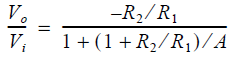 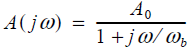 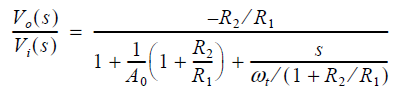 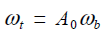 which is of the same form as that for a low-pass STC network). Thus the inverting amplifier has an STC low-pass response with a dc gain of magnitude equal to R2/R1.
The closed-loop gain rolls off at a uniform –20-dB/decade slope with a corner frequency
(3-dB frequency) given by:
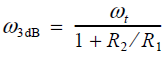 Frequency Response of a Inverting Amplifier
(LTSPice Simulation)
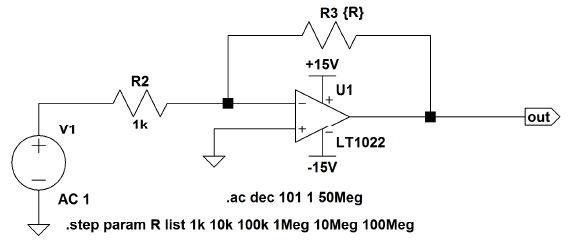 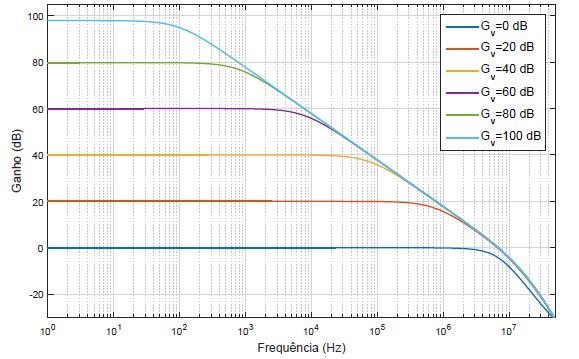 Similarly, analysis of the noninverting amplifier assuming a finite open-loop
gain A, yields the closed-loop transfer function:
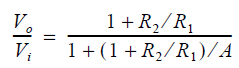 Substituting for A and making the approximation  Ao >>1+ R2/R1 results in:
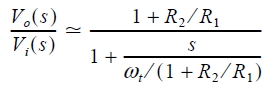 Thus the noninverting amplifier has an STC low-pass response with a dc gain of 
(1 + R2/R1 ) and a 3dB frequency also given by:
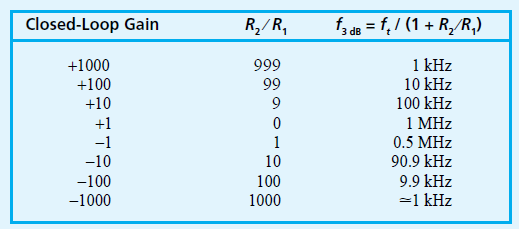 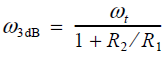 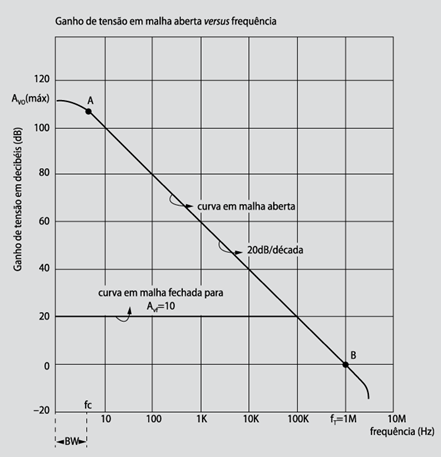 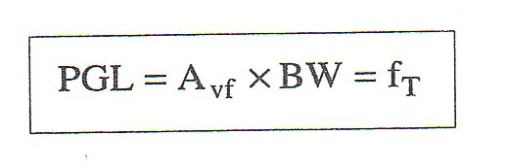 LF351: fT = 4MHz

LM318: fT = 15MHz
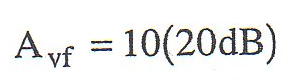 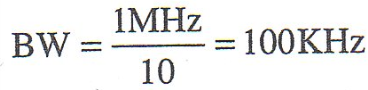 Large-Signal Operation of Op Amps
Output Voltage Saturation
Similar to all other amplifiers, op amps operate linearly over a limited range of output voltages. Specifically, the op-amp output saturates in the manner shown below with L+ and L– within 1 V or so of the positive and negative power supplies, respectively. Thus, an op amp that is operating from ± 15V supplies will saturate when the output voltage reaches about +13 V in the positive direction and –13 V in the negative direction. For this particular op amp the rated output voltage is said to be ± 13V. To avoid clipping off the peaks of the output waveform, and the resulting waveform distortion, the input signal must be kept correspondingly small.
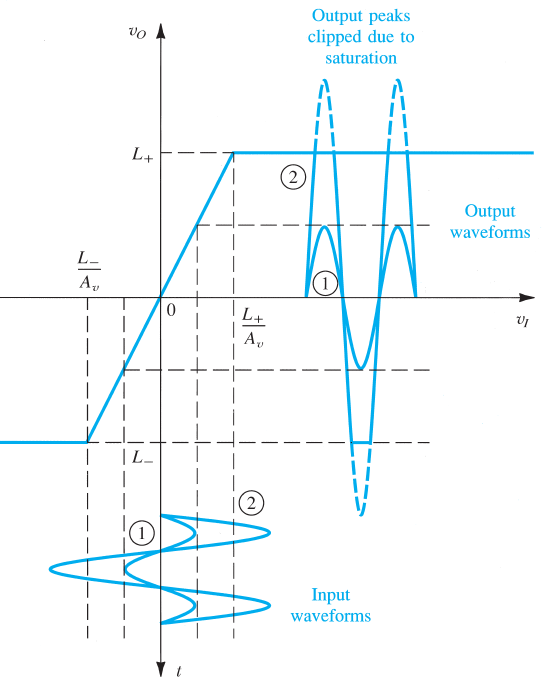 An amplifier transfer characteristic that is linear except for output saturation
Large-Signal Operation of Op Amps
Similar to all other amplifiers, op amps operate linearly over a limited range of output voltages. Specifically, the op-amp output saturates in the manner shown below with L+ and L– within 1 V or so of the positive and negative power supplies, respectively. Thus, an op amp that is operating from ± 15V supplies will saturate when the output voltage reaches about +13 V in the positive direction and –13 V in the negative direction. For this particular op amp the rated output voltage is said to be ± 13V. To avoid clipping off the peaks of the output waveform, and the resulting waveform distortion, the input signal must be kept correspondingly small.
Output Voltage Saturation
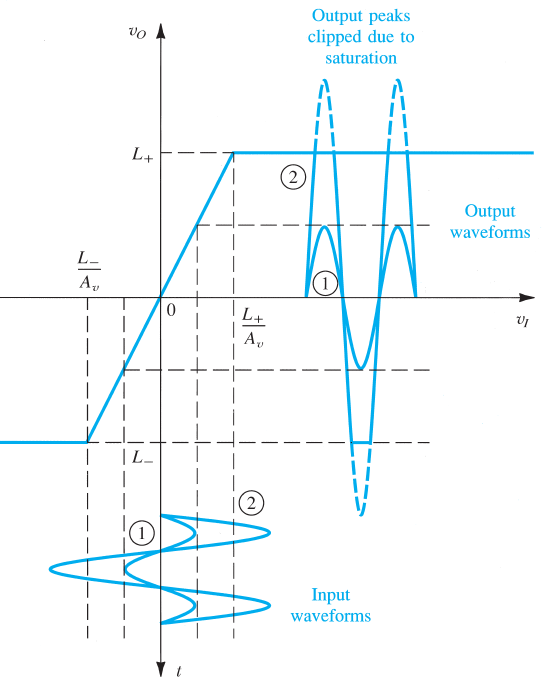 An amplifier transfer characteristic that is linear except for output saturation
Large-Signal Operation of Op Amps
Output Current Limits
Another limitation on the operation of op amps is that their output current is limited to a
specified maximum. For instance, the popular 741 op amp is specified to have a maximum output current of ± 20mA. Thus, in designing closed-loop circuits utilizing the 741, the designer has to ensure that under no condition will the op amp be required to supply an output current, in either direction, exceeding 20 mA. This, of course, has to include both the current in the feedback circuit as well as the current supplied to a load resistor. If the circuit requires a larger current, the op-amp output voltage will saturate at the level corresponding to the maximum allowed output current.
Exercise – Classroom
Consider the noninverting amplifier circuit shown below. The circuit is designed for a nominal gain (1+ R2 /R1)=10V/V. It is fed with a low-frequency sine-wave signal of peak voltage  VP and is connected to a load resistor RL. The op amp is specified to have output saturation voltages  ± 13V and output current limits of ± 20mA.
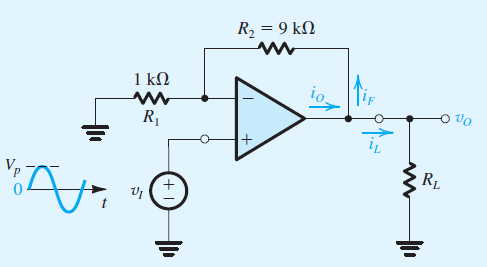 a) For Vp = 1 V and RL = 1 kΩ, specify the signal resulting at the output of the amplifier.
b) For Vp = 1.5 V and RL = 1 kΩ, specify the signal resulting at the output of the amplifier.
c) For RL = 1 kΩ, what is the maximum value of Vp for which an undistorted sine-wave output is obtained ?
d) For Vp = 1 V, what is the lowest value of RL for which an undistorted sine-wave output is
obtained?
Large-Signal Operation of Op Amps
Slew Rate
Another phenomenon that can cause nonlinear distortion when large output signals are present is slew-rate limiting. The name refers to the fact that there is a specific maximum rate of change possible at the output of a real op amp. This maximum is known as the slew rate (SR) of the op amp and is defined as
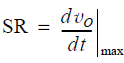 and is usually specified on the op-amp data sheet in units of V/μs. It follows that if the input signal applied to an op-amp circuit is such that it demands an output response that is faster than the specified value of SR, the op amp will not comply. Rather, its output will change at the maximum possible rate, which is equal to its SR.
As an example, consider an op amp connected in the unity-gain voltage-follower configuration shown below, and let the input signal be the step voltage shown in the figure.

 The output of the op amp will not be able to rise instantaneously to the ideal value V; rather, the output will be the linear ramp of slope equal to SR, as shown. The amplifier is then said to be slewing, and its output is slew-rate limited.
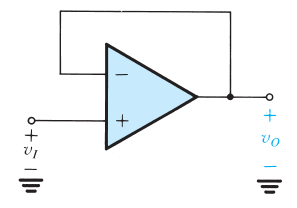 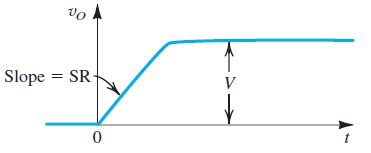 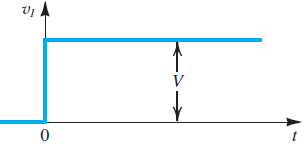 In order to understand the origin of the slew-rate phenomenon, we need to know about the internal circuit of the op amp. For the time being, however, it is sufficient to know about the phenomenon and to note that it is distinct from the finite op-amp bandwidth that limits the frequency response of the closed-loop amplifiers, studied in the previous section. The limited bandwidth is a linear phenomenon and does not result in a change in the shape of an input sinusoid; that is, it does not lead to nonlinear distortion. 

         The slew-rate limitation, on the other hand, can cause nonlinear distortion to an input sinusoidal signal when its frequency and amplitude are such that the corresponding ideal output would require vO to change at a rate greater than SR.
We should point out that if the step input voltage V is sufficiently small, the output can be the exponentially rising ramp shown below.
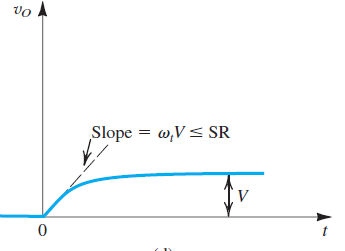 The transfer function of the follower can be found by substituting R1 = ∞ and R2 = 0 in transfer function of noninverting amplifier:
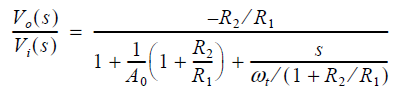 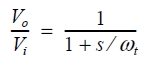 which is a low-pass STC response with a time constant Its step response would therefore be:
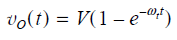 The initial slope of this exponentially rising function is ωtV. Thus, as long as V is sufficiently
small so that ωtV ≤ SR, the output will be as shown before.
Large-Signal Operation of Op Amps
Full-Power Bandwidth
Op-amp slew-rate limiting can cause nonlinear distortion in sinusoidal waveforms. Consider once more the unity-gain follower with a sine-wave input given by
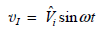 The rate of change of this waveform is given by
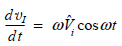 with a maximum value of wVi. This maximum occurs at the zero crossings of the input sinusoid. Now if wVi  exceeds the slew rate of the op amp, the output waveform will be distorted in the manner shown below. Observe that the output cannot keep up with the large rate of change of the sinusoid at its zero crossings, and the op amp slews.
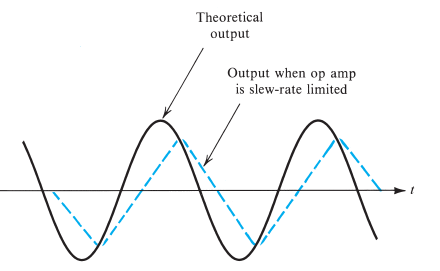 The op-amp data sheets usually specify a frequency fM called the full-power bandwidth. It is the frequency at which an output sinusoid with amplitude equal to the rated output voltage of the op amp begins to show distortion due to slew-rate limiting.
If we denote the rated output voltage Vomax then fM is related to SR as follows:
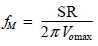 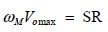 It should be obvious that output sinusoids of amplitudes smaller than will show slew rate distortion at frequencies higher than ωM. In fact, at a frequency ω higher than ωM, the maximum amplitude of the undistorted output sinusoid is given by:
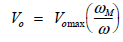 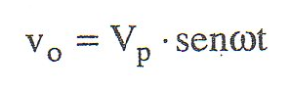 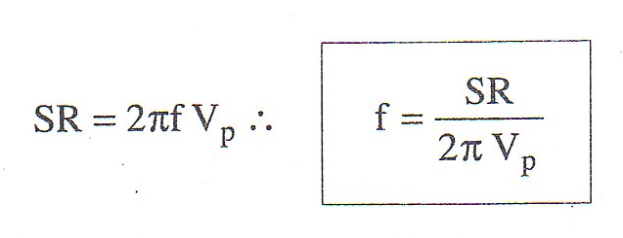 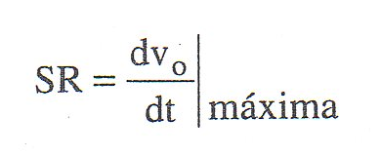 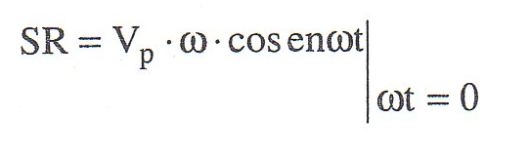 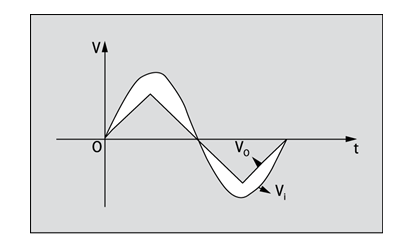 CA741
SR = 0,5 X 106 V/s,  Vout = 12V
f ≈ 6.63 KHz
LM318
SR = 70 X 106 V/s,  Vout = 12V
f ≈ 928,4 KHz
Exercise – Classroom
An op amp has a rated output voltage of ± 10V. and a slew rate of 1 V/μs. 

What is its full-power bandwidth? 

If an input sinusoid with frequency f = 5fM is applied to a unity-gain follower constructed using this op amp, what is the maximum possible amplitude that can be accommodated at the output without incurring SR distortion?